Astrofotografia dla początkujących







Tomasz Mrozek
Instytut Astronomiczny
Uniwersytet Wrocławski
Podstawowe pytania
Chcę fotografować 
niebo:
Mam budżet:
Miejsce
obserwacji:
Poświęcony czas
(na jedną noc):
romantycznie
wysoki
jasne
10 minut
technicznie
niski
ciemne
cała noc
Podstawowe pytania: cel
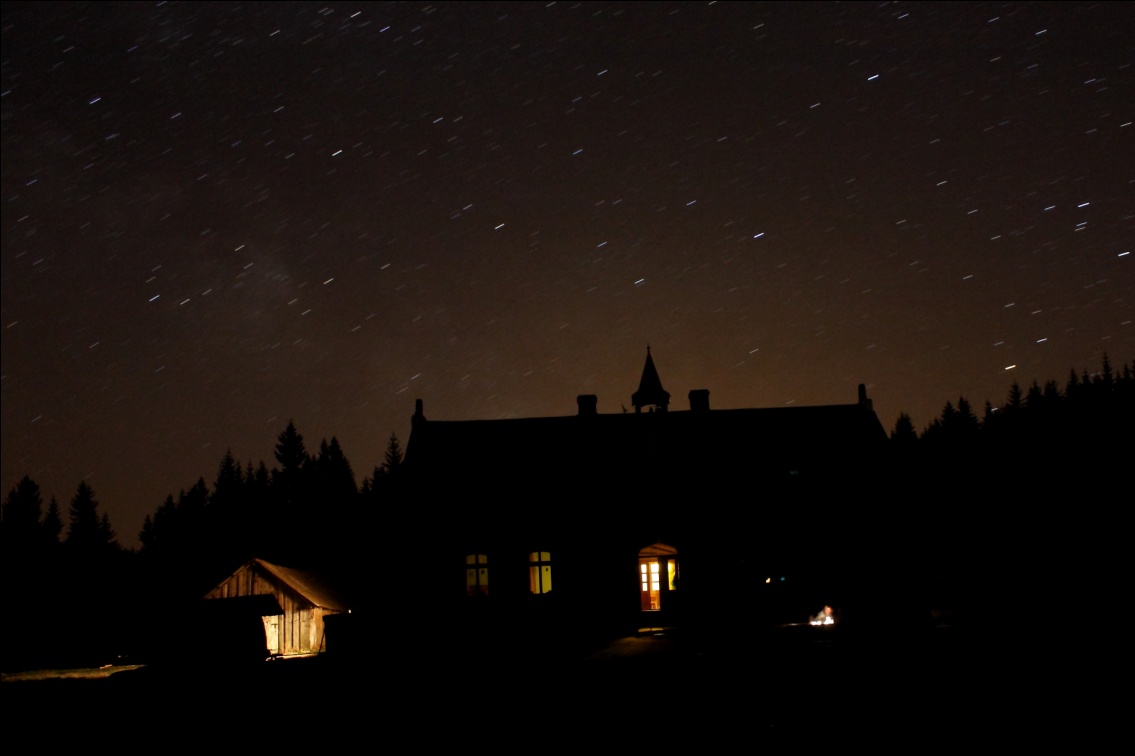 niski budżet
najprostszy sprzęt
wyobraźnia
romantycznie
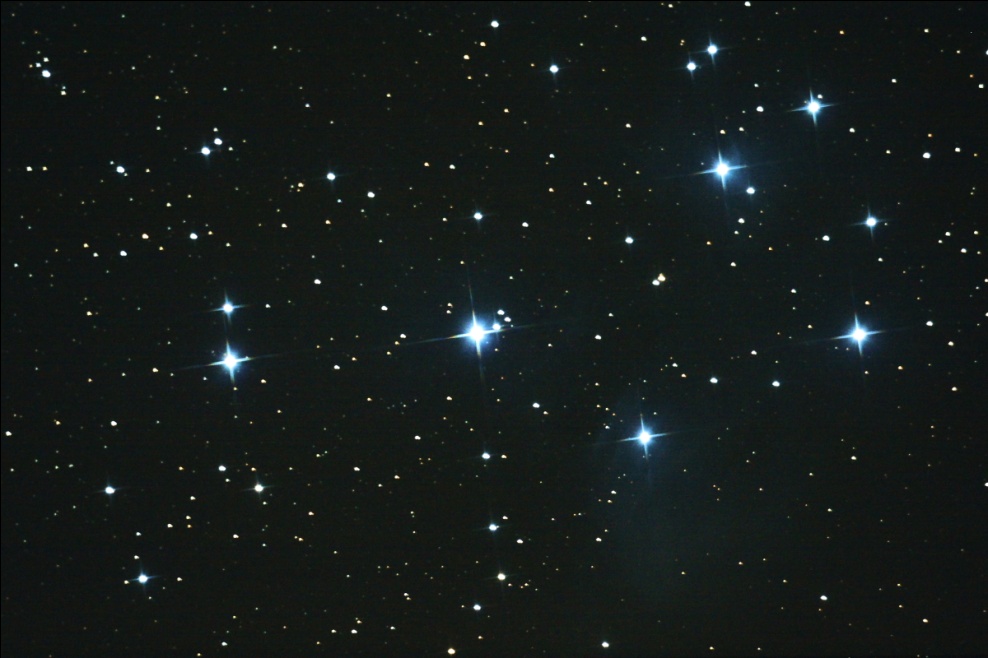 wysoki budżet
zaawansowany sprzęt
spora wiedza
masa wolnego czasu
technicznie
Podstawowe pytania: budżet
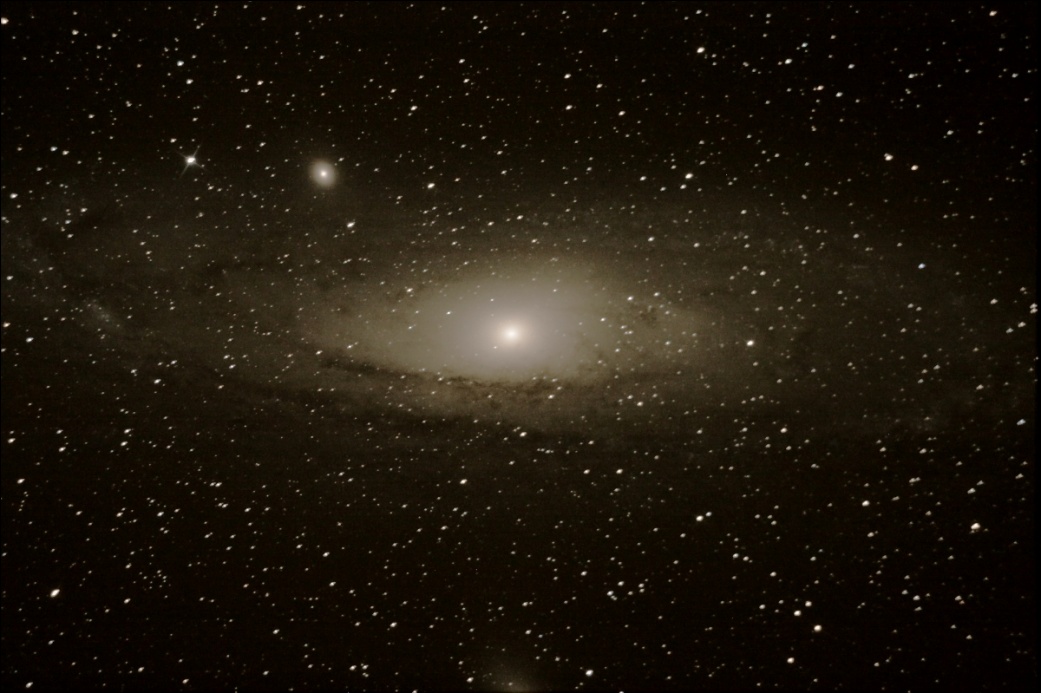 aparat lub kamera CCD: od 1500 pln
statyw z prowadzeniem: od 3000 pln
oprogramowanie: 400-1000 pln
laptop: ~ 1500 pln
optyka: od 3000 pln
filtry, akcesoria i drobiazgi

górna granica ceny nie istnieje
wysoki
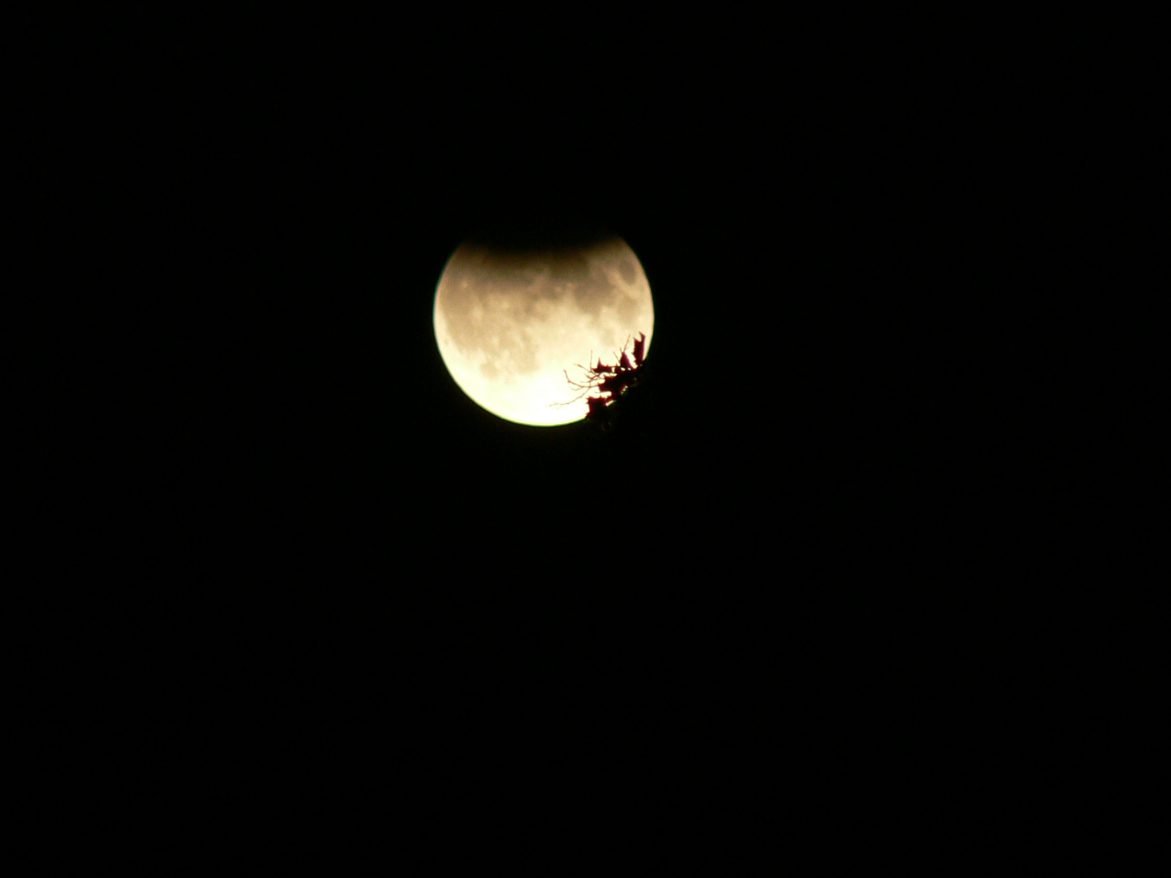 aparat: 400 pln
statyw:  40 pln
niski
Podstawowe pytania: miejsce
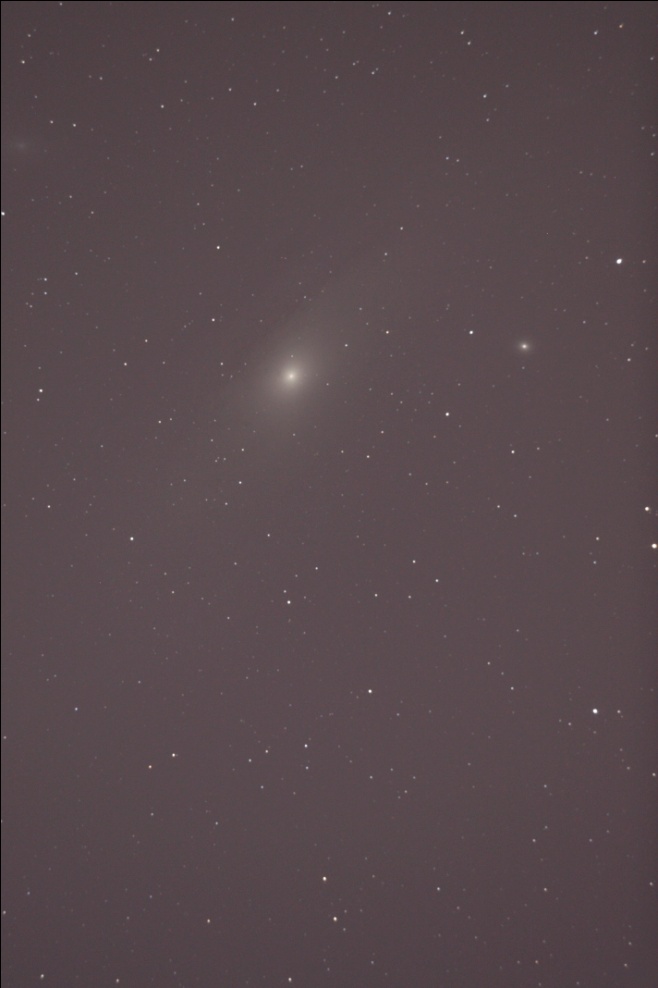 ekspozycja: 61 s
miejsce: Wrocław, 
                4 km od centrum
miasto
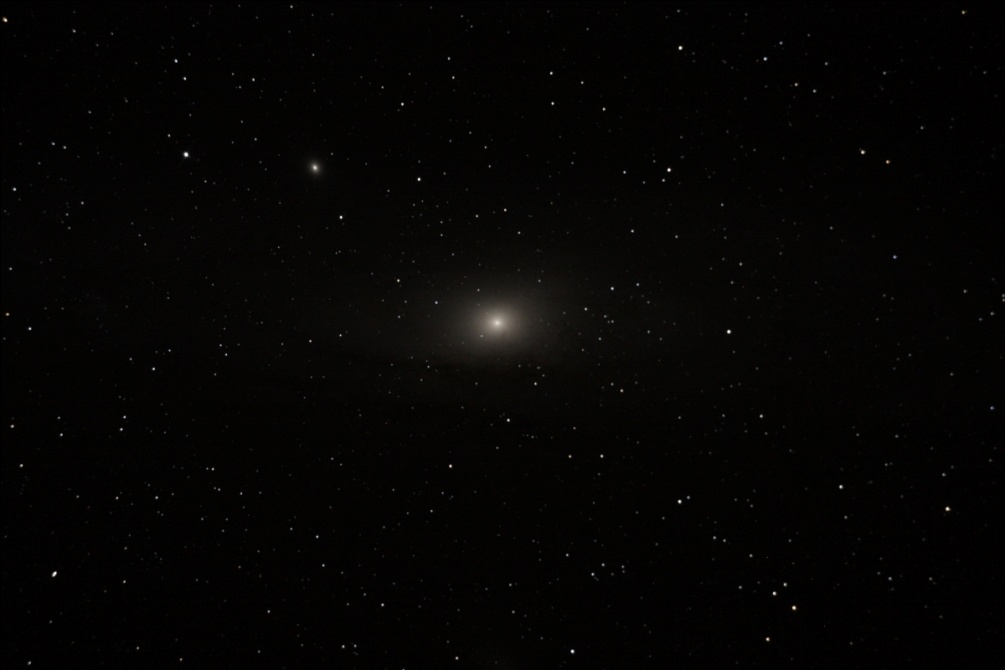 ekspozycja: 61 s
miejsce: Góry Izerskie, 
                dolina osłonięta od 
                świateł okolicznych 
                miejscowości
ciemne
Podstawowe pytania: ilość czasu
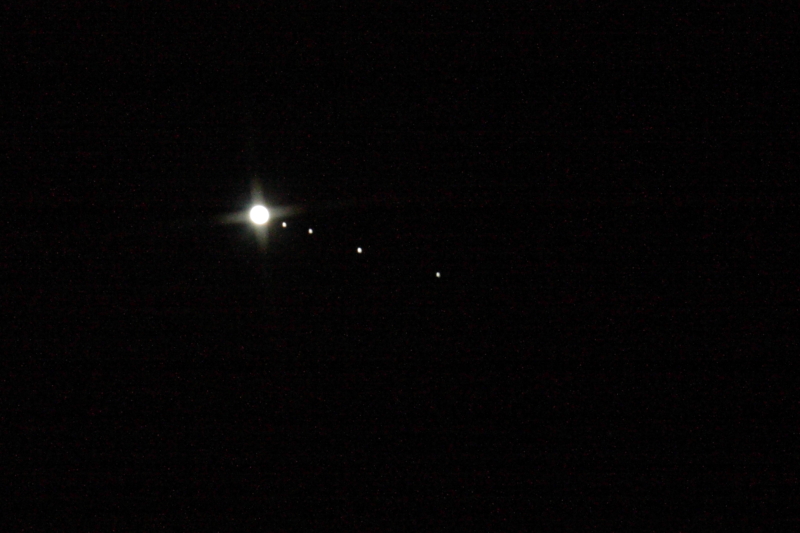 obiekty jasne
pojedyncze ekspozycje
elementarna obróbka
wystarczy balkon
10 minut
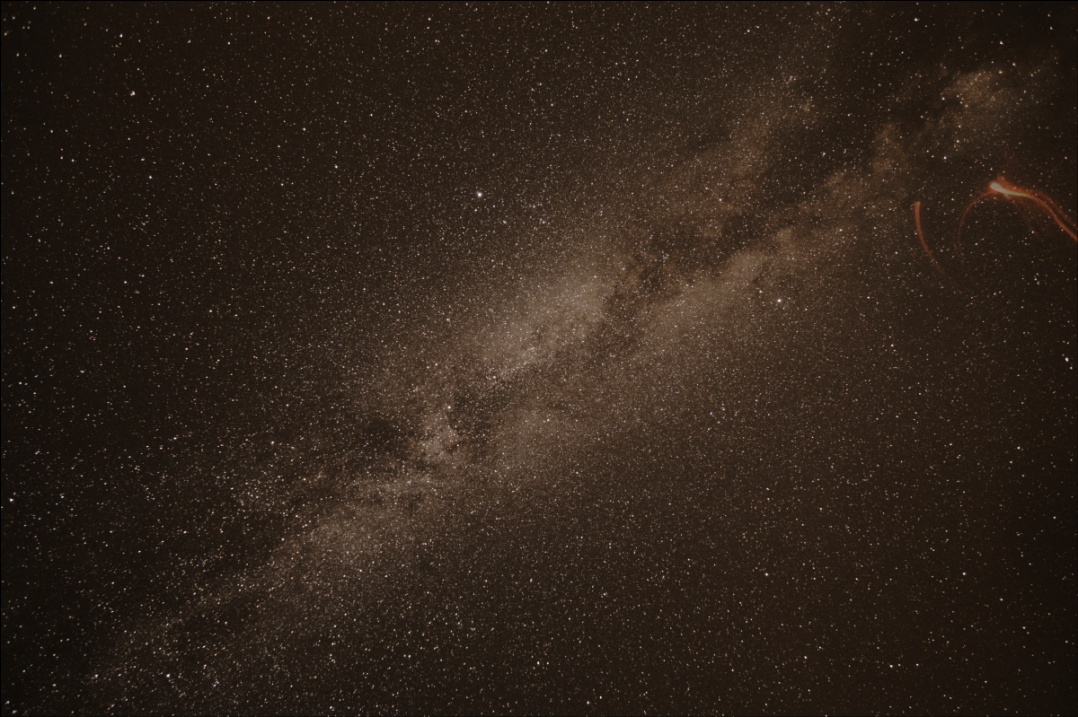 serie obrazów do składania 
pojedynczego obrazu
ciemne niebo (niekoniecznie)
sporo czasu na pracę nad 
zebranym materiałem
cała noc
Czy teleskop jest niezbędny?
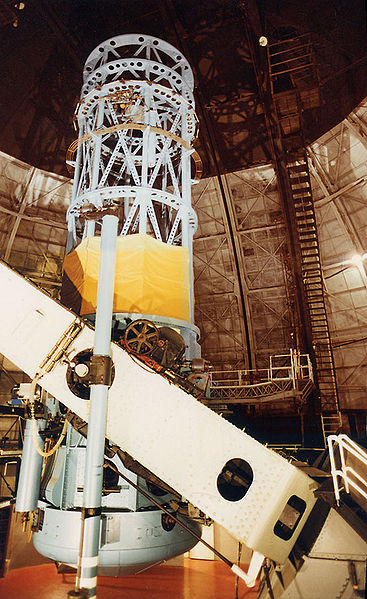 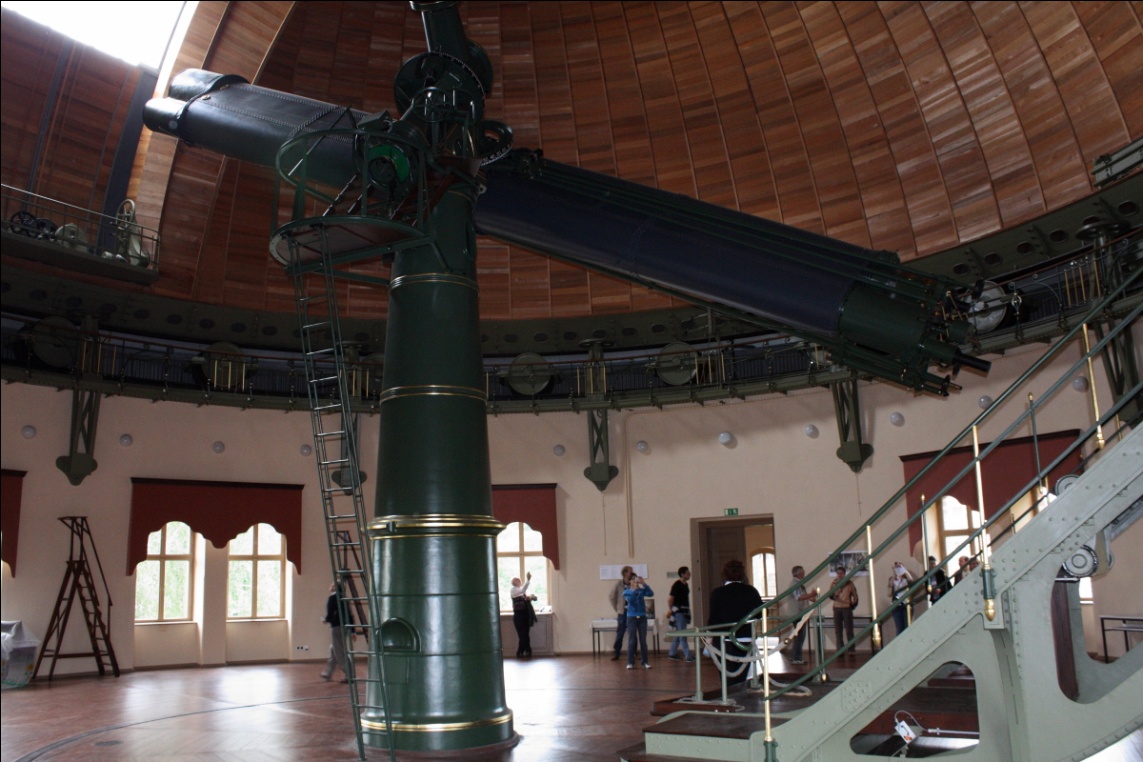 Potrzebny jest układ  optyczny, który 
znamy i rozumiemy

W rzeczywistości obiektyw aparatu 
to także luneta…
Montaż paralaktyczny + prowadzenie
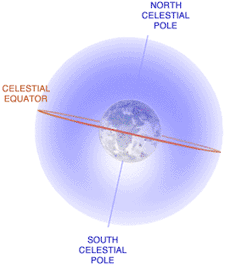 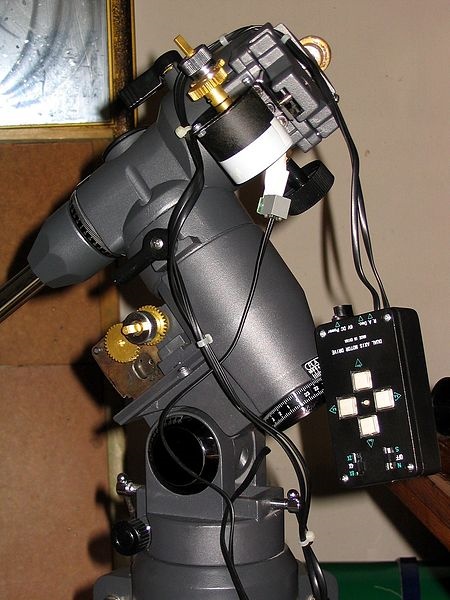 montaż paralaktyczny z prowadzeniem w 
jednej osi jest rozwiązaniem bardzo tanim, a 
jednak dającym niezłe efekty
Czym fotografować?
Aparat analogowy
Camera obscura
Telefon komórkowy
Kompakt cyfrowy
Lustrzanka
Kamerka internetowa, przemysłowa
Kamera ccd
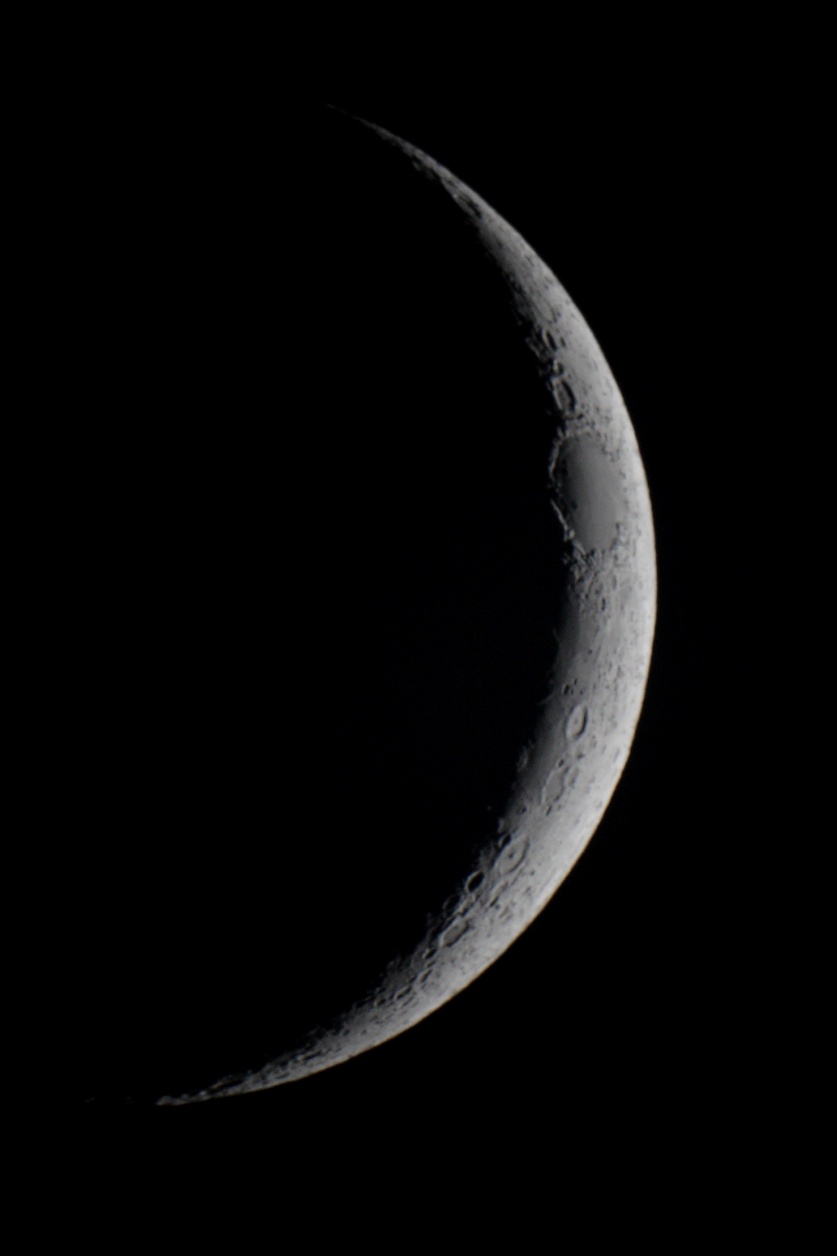 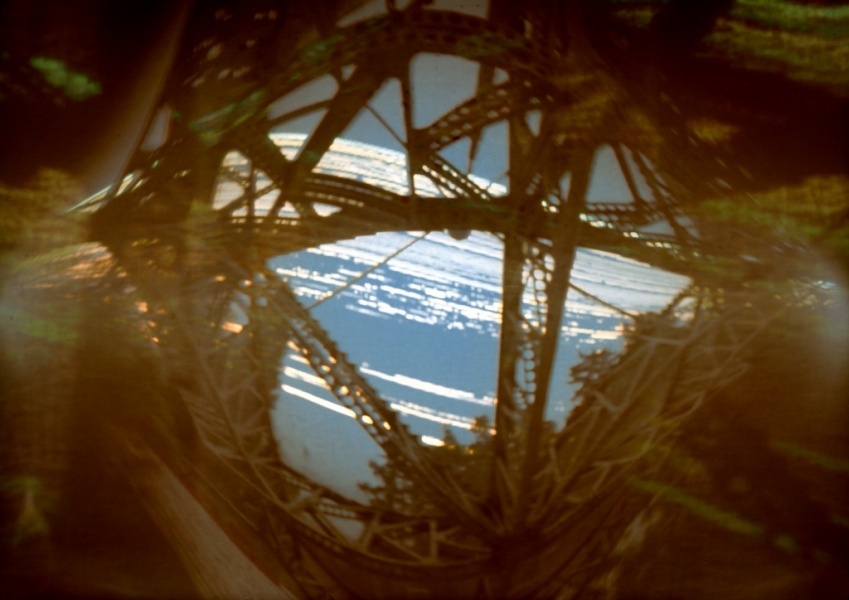 Credit & Copyright: Maciej Zapiór
Czym fotografować?
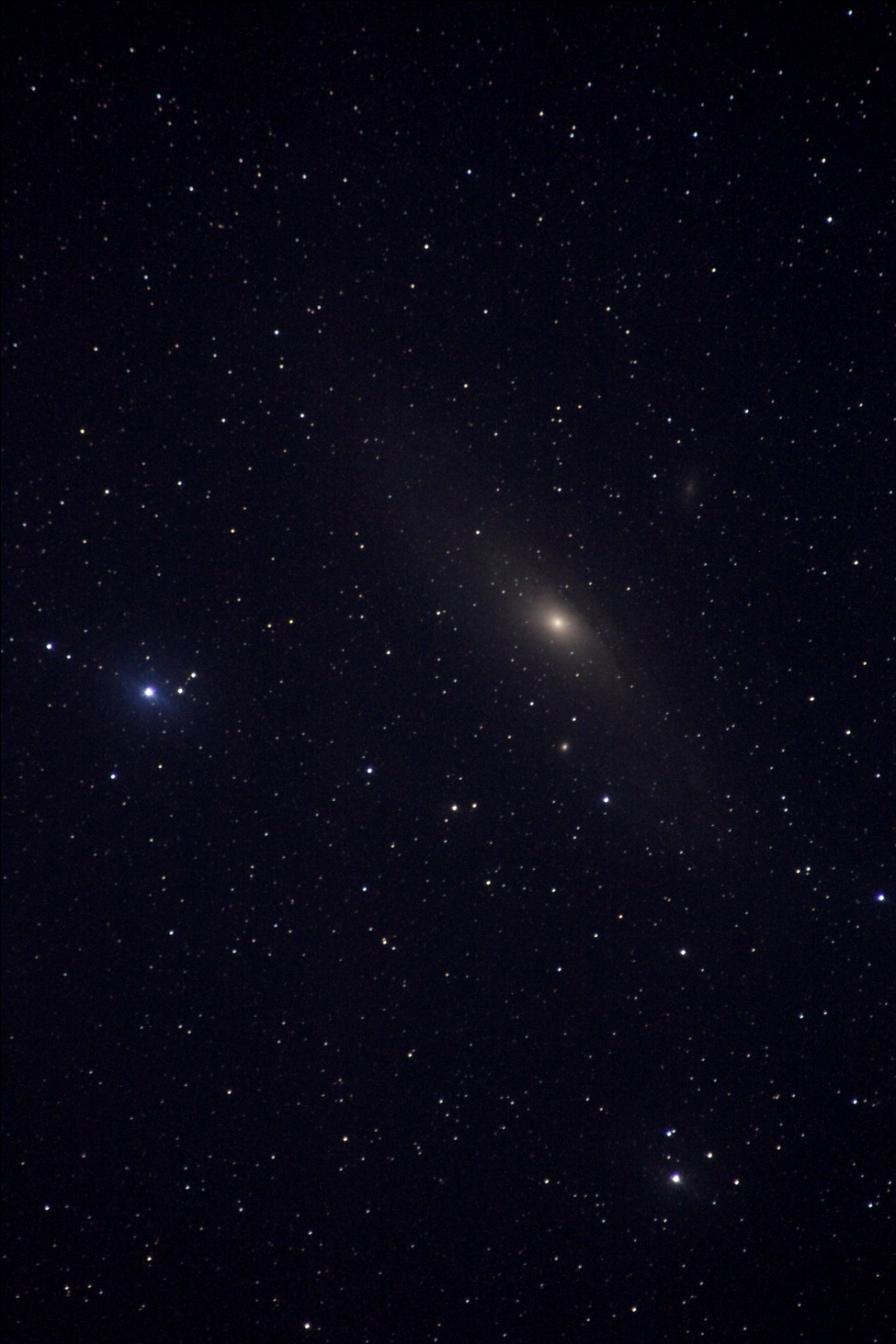 Aparat analogowy
Camera obscura
Telefon komórkowy
Kompakt cyfrowy
Lustrzanka
Kamerka internetowa, przemysłowa
Kamera ccd
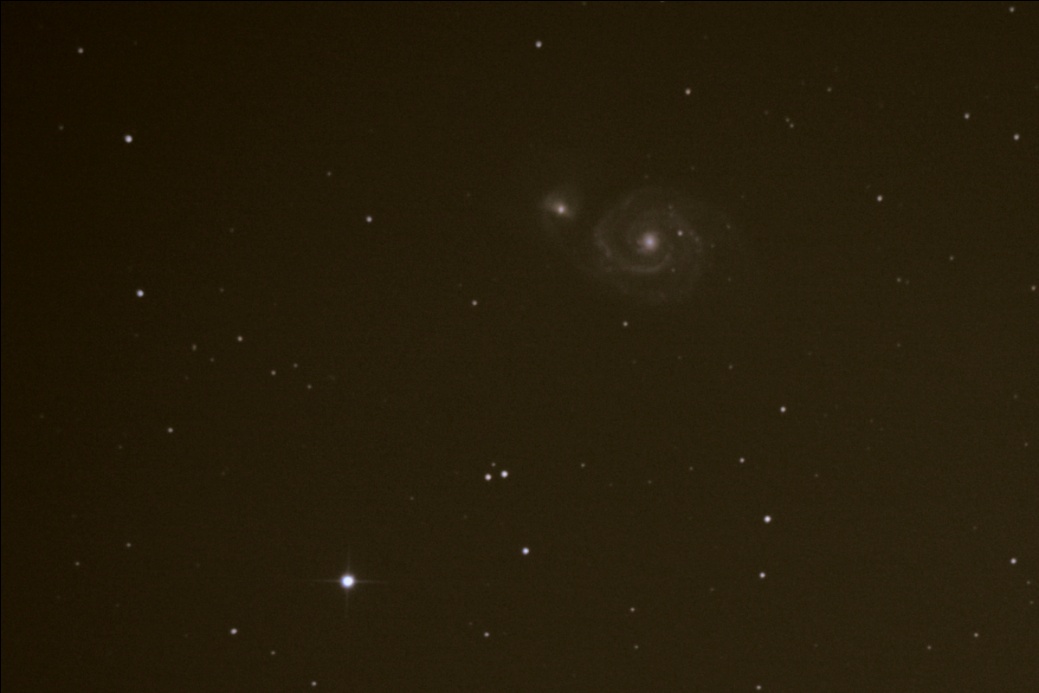 Czym fotografować?
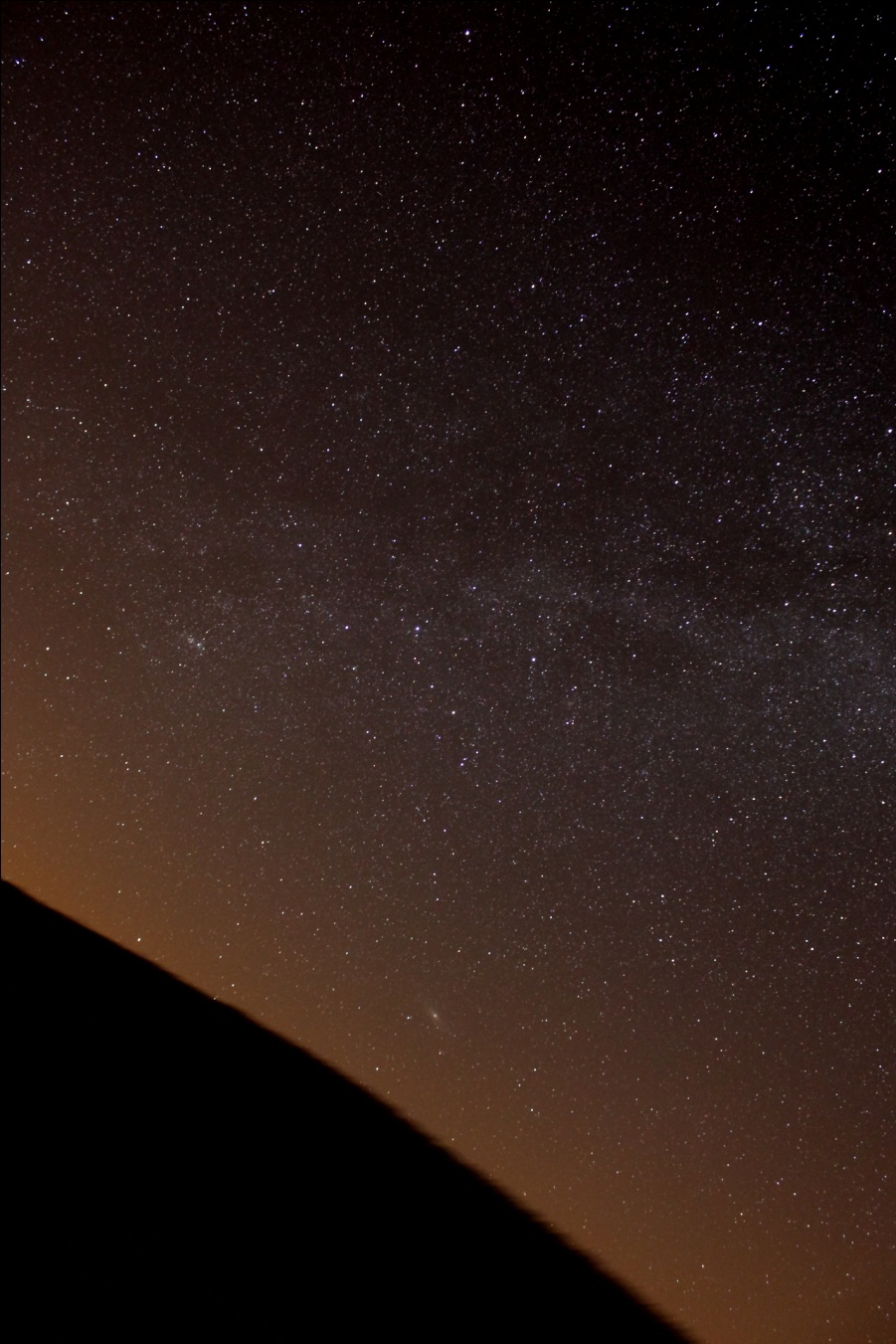 Aparat analogowy
Camera obscura
Telefon komórkowy
Kompakt cyfrowy
Lustrzanka
Kamerka internetowa, przemysłowa
Kamera ccd
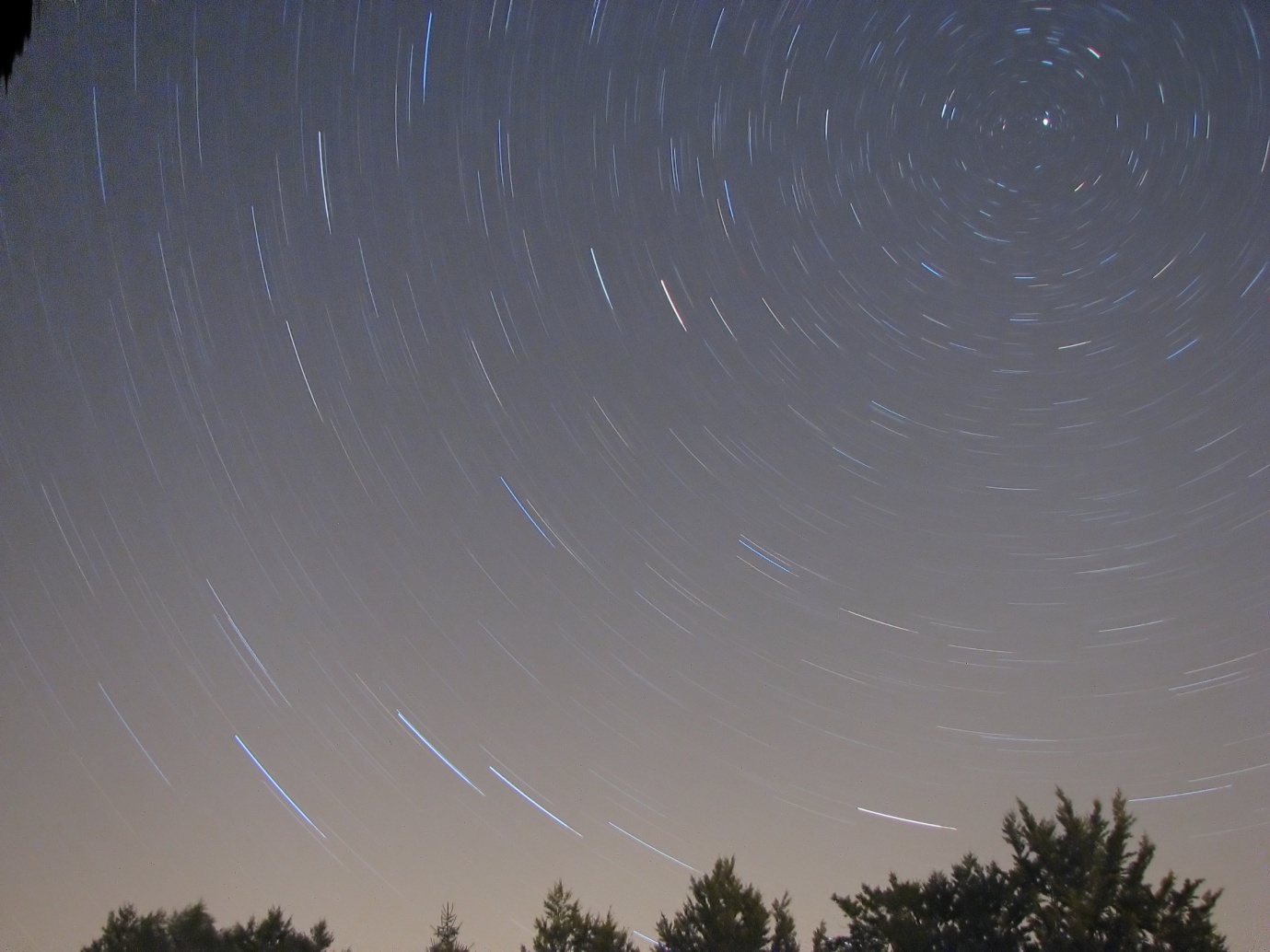 Credit & Copyright: Sylwester Kołomański
Format zapisu
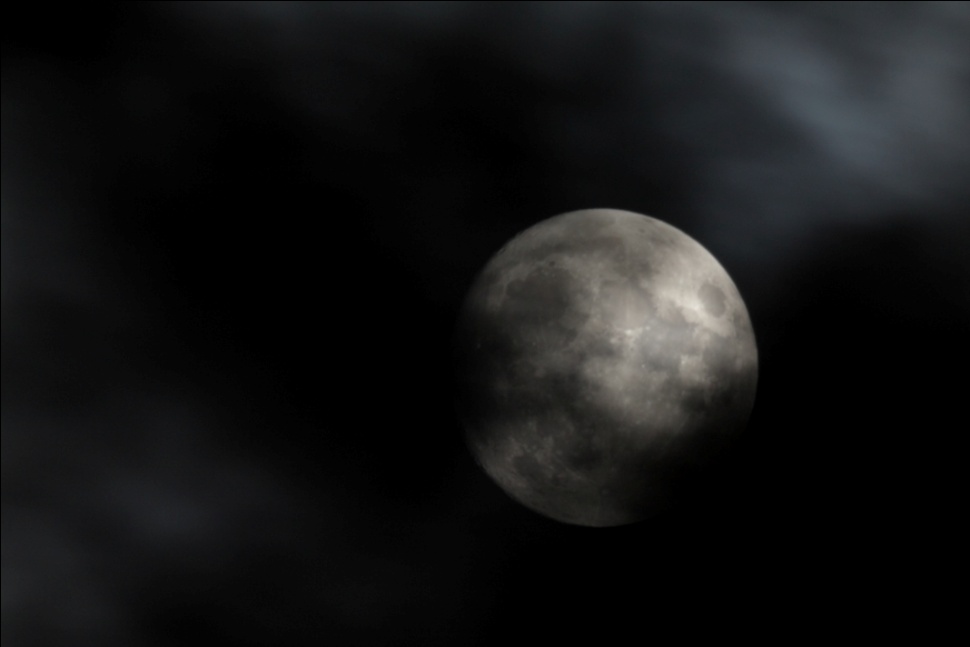 JPEG, TIFF i inne:

 kompresja, która praktycznie eliminuje   wszelkie zaawansowane metody obróbki- jednak nie dyskwalifikują fotografowania    nieba (także można je składać)


RAW:

 podstawowy i jedyny format przydatny  dla astrofotografii zaawansowanej
 cyfrowy odpowiednik negatywu
 brak kompresji
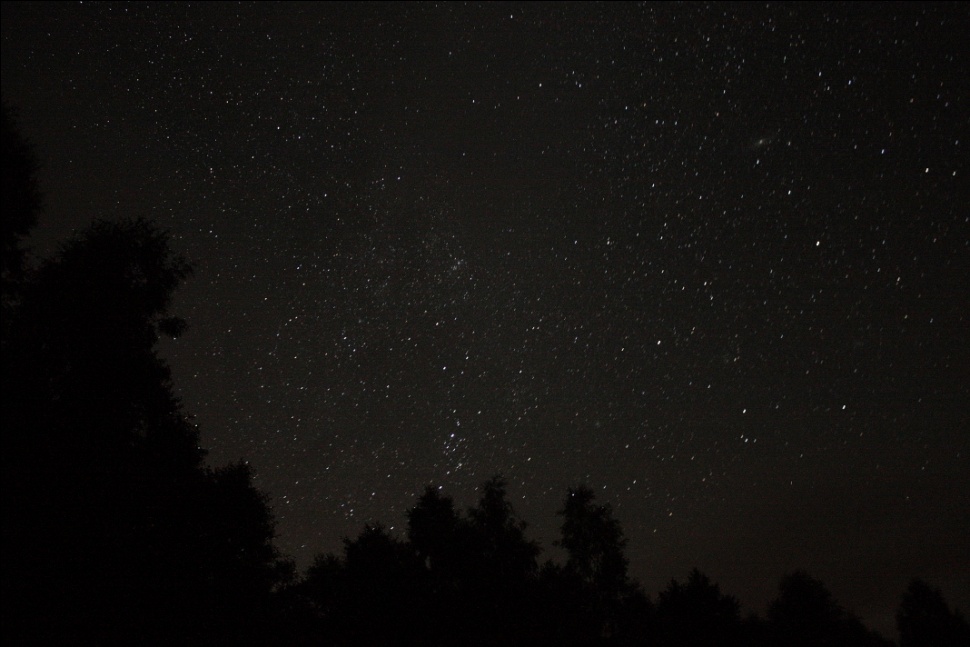 Fotografia cyfrowa: metody poprawy jakości obrazu
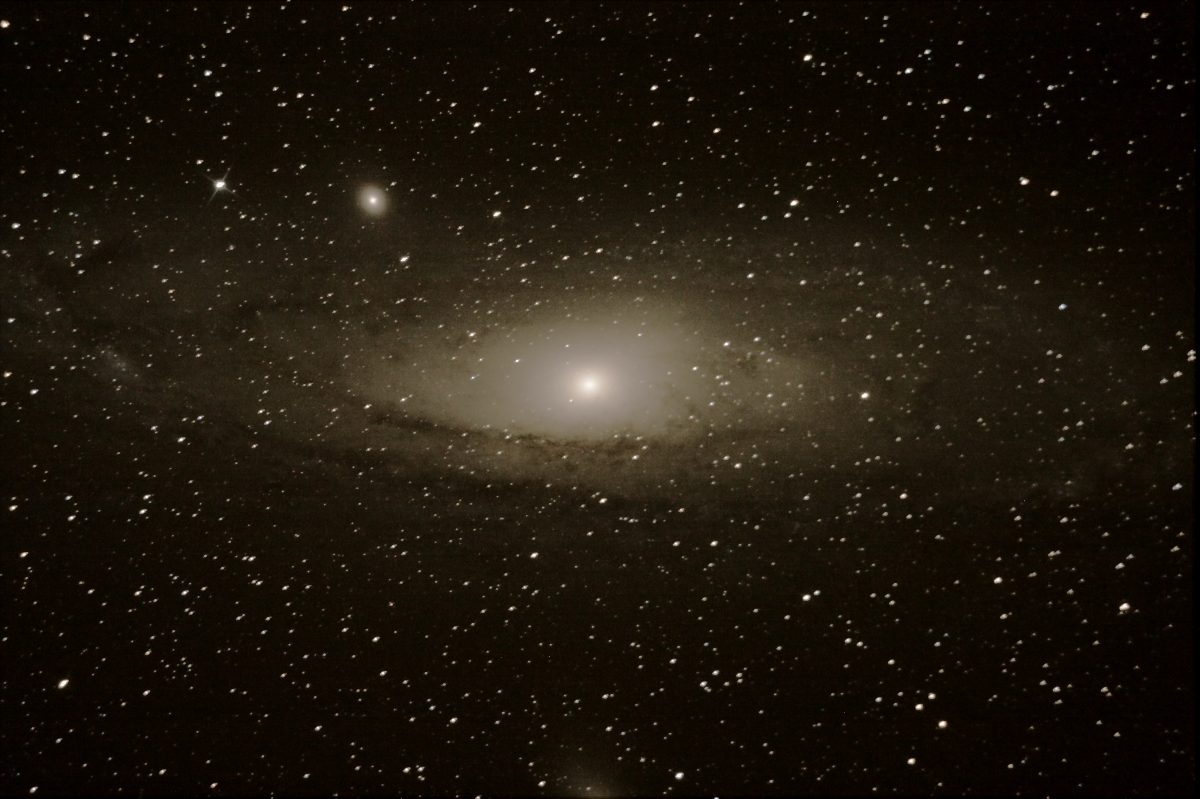 Usunięcie efektów 
detektora:

 BIAS
 Dark

…i układu optycznego:

 flatfield

oraz wykorzystanie zapisu w postaci cyfrowej:

- składanie (stacking)
Oprogramowanie: planowanie obserwacji
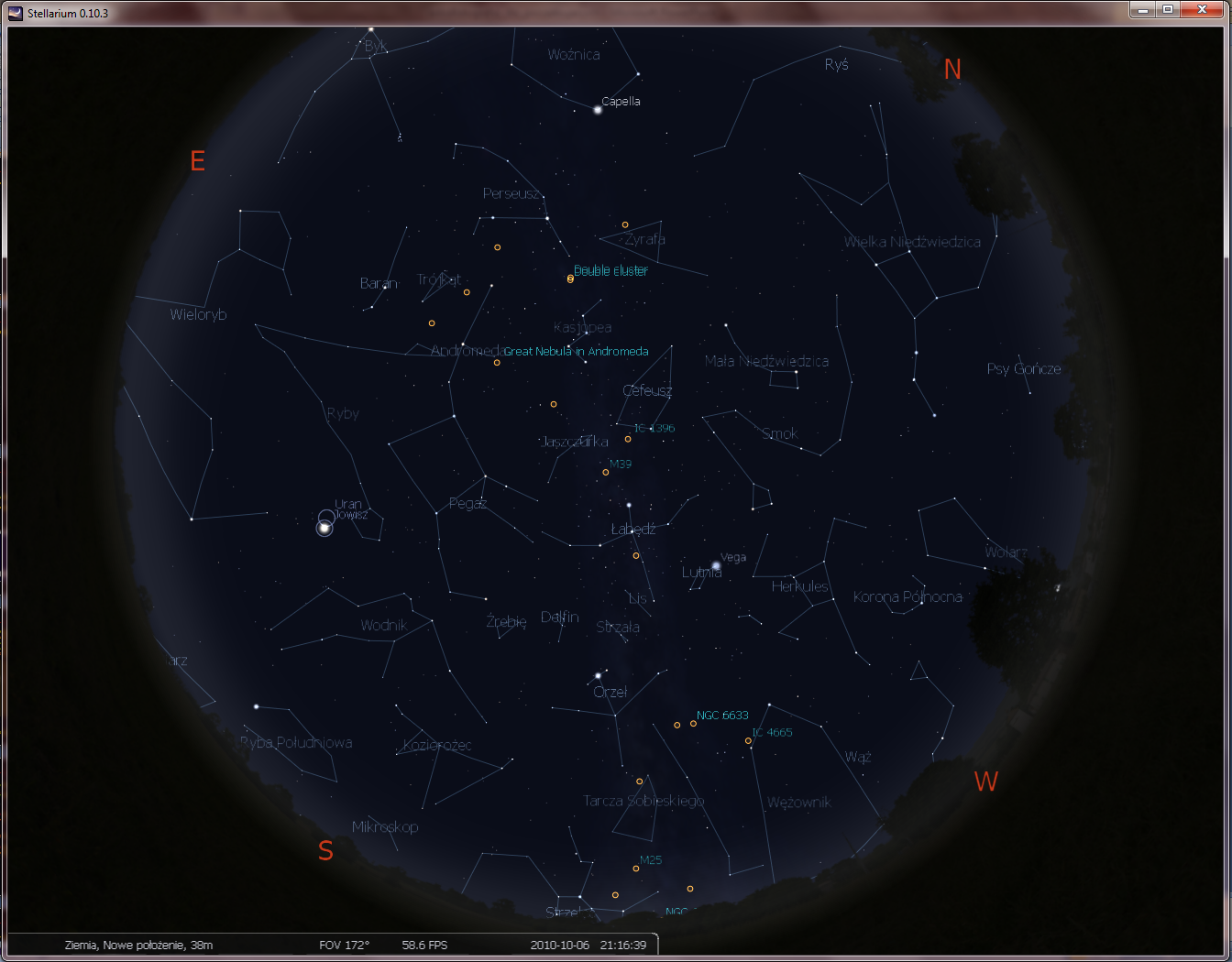 Stellarium
Oprogramowanie: składanie klatek
Iris
http://www.astrosurf.com/buil/us/iris/iris.htm

bardzo rozbudowany, wymagający nieco 
wprawy i sporo wiedzy
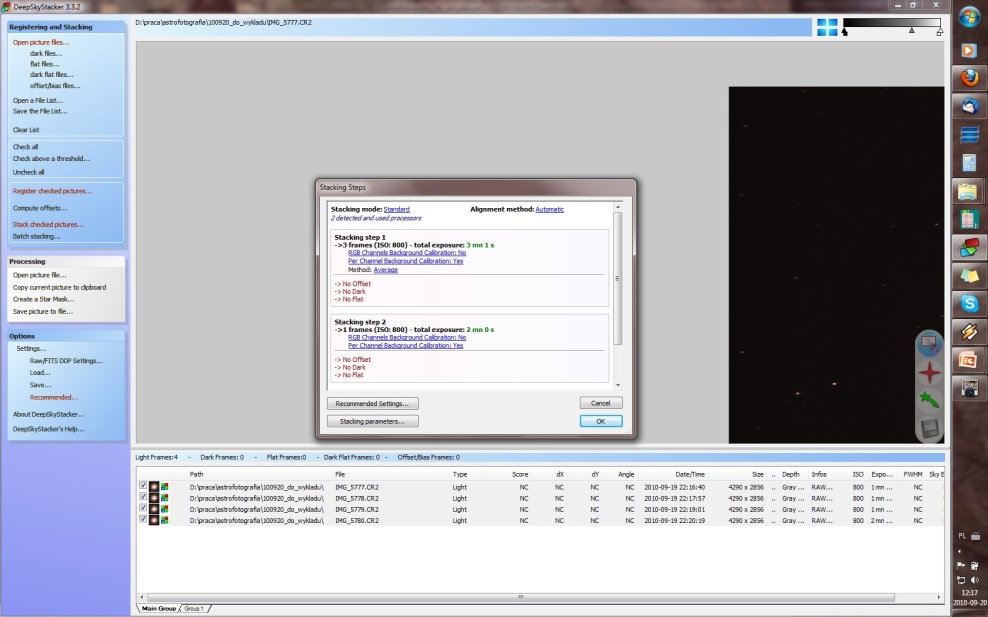 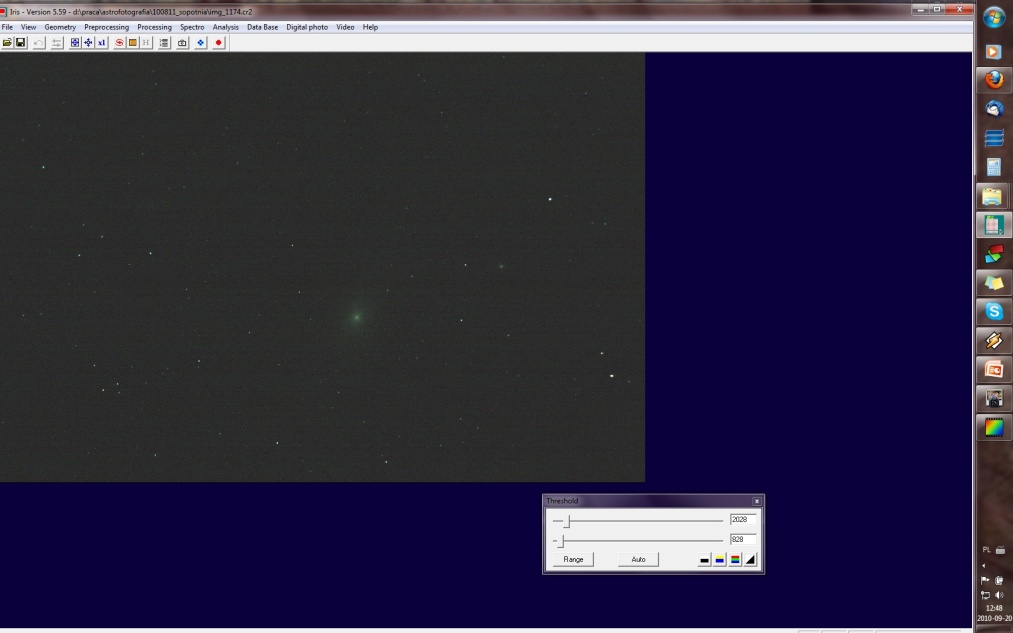 DeepSkyStacker
http://deepskystacker.free.fr/english/index.html

elementarnie prosty w obsłudze
Oprogramowanie : składanie klatek
Przykład: Złożenie 
6 „klatek”. Stosunek 
sygnału do szumu 
został poprawiony  z 
wartości 3.3 do 4.3
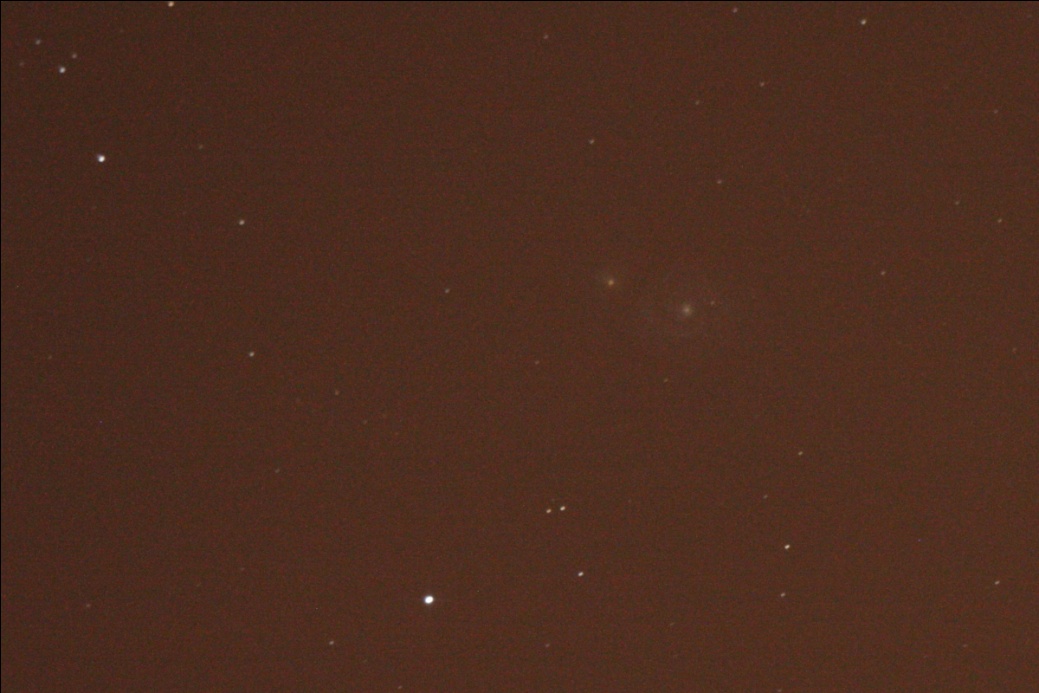 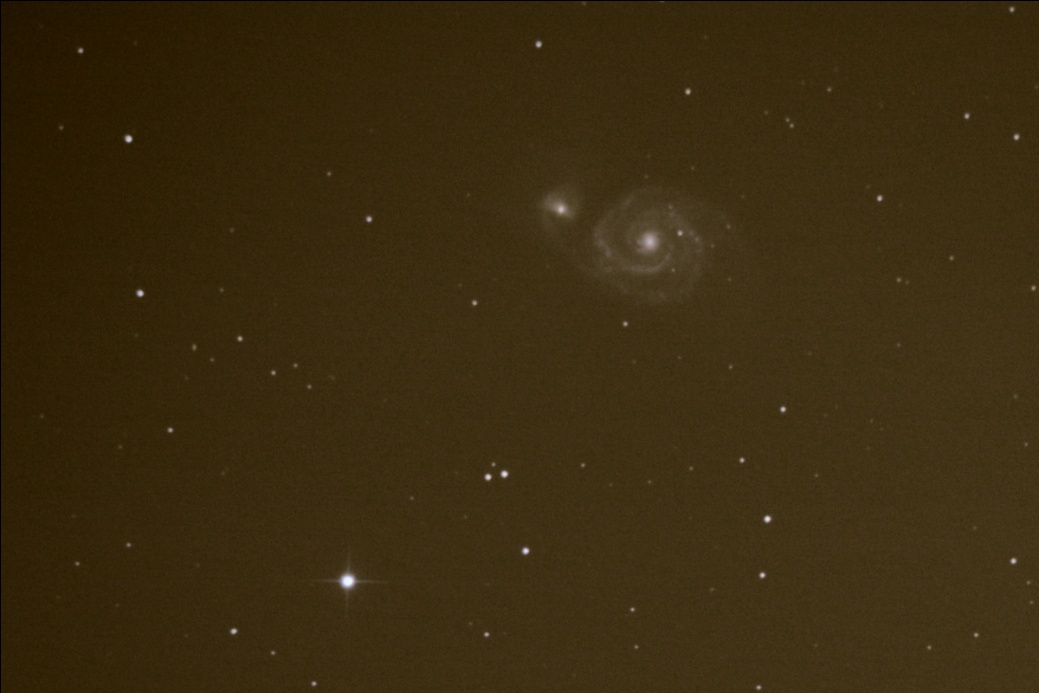 pojedyncza klatka
ekspozycja 30s
złożenie 20-tu klatek
Oprogramowanie: usuwanie szumów
NeatImage: http://www.neatimage.com/
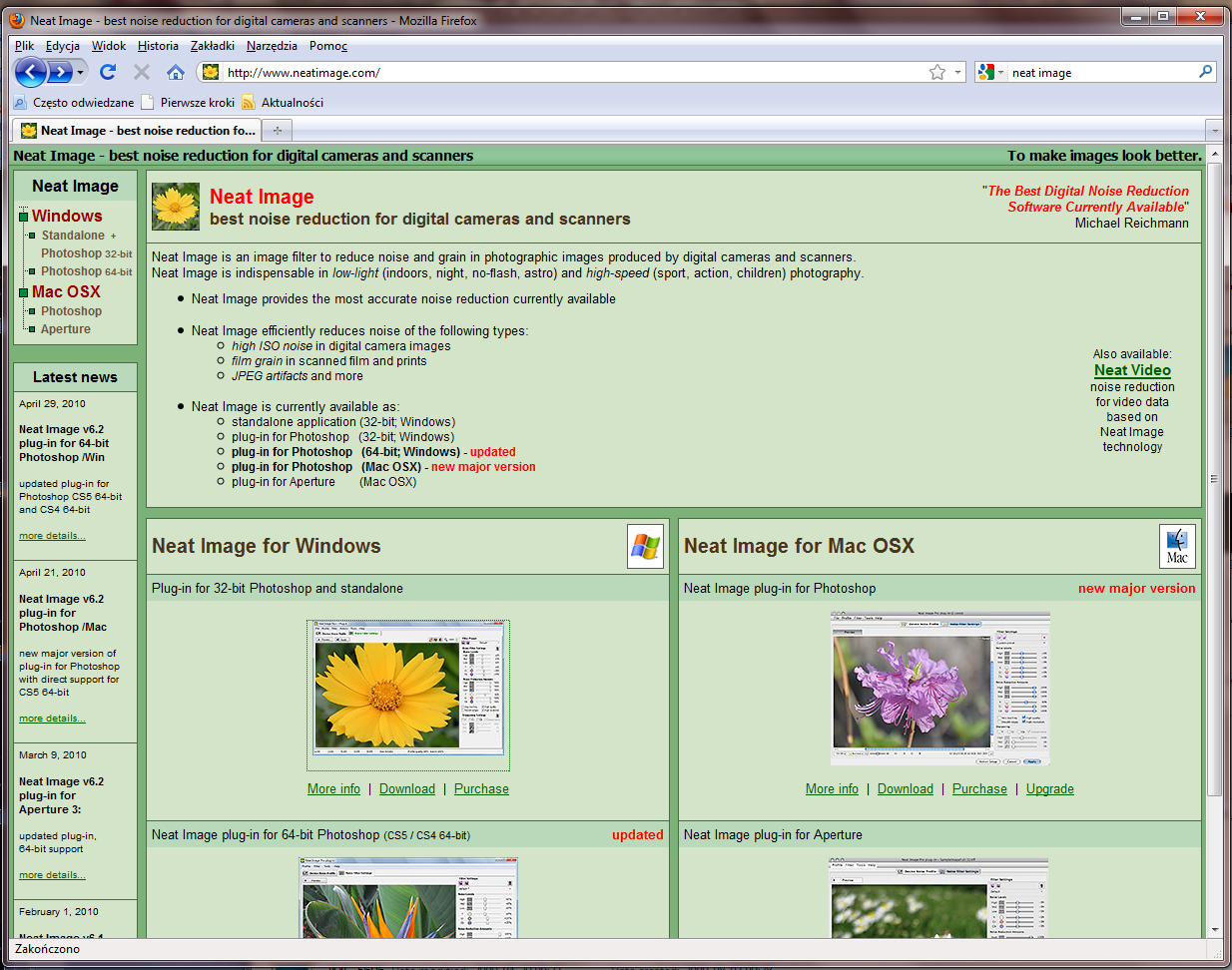 Tuning aparatów kompaktowych
Canon Hack Development Kit
http://chdk.wikia.com/wiki/CHDK
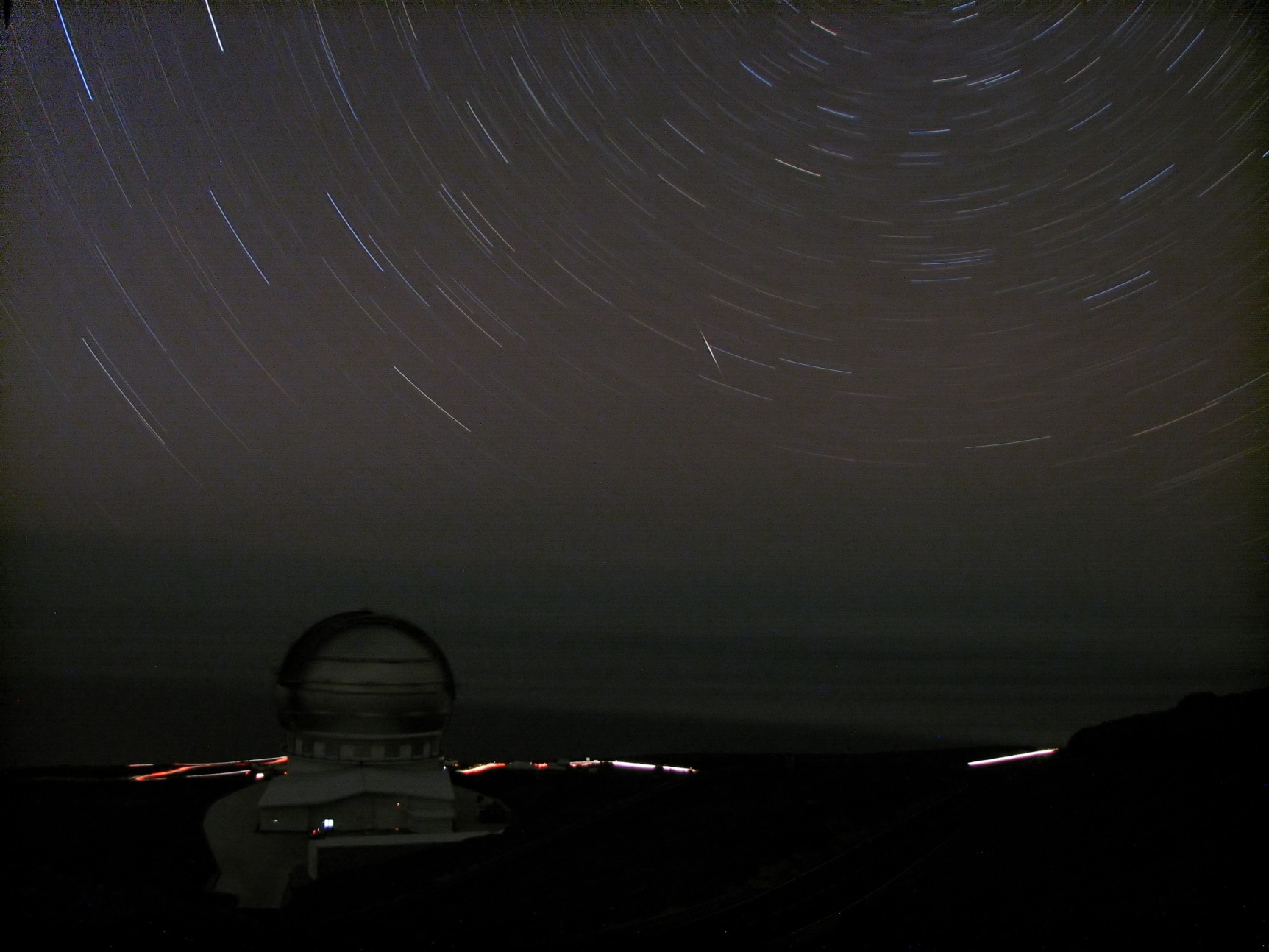 Duży zakres modyfikacji bez 
ingerowania w firmware


Zmiany kluczowe dla astrofotografii:

długie czasy ekspozycji (do 30 min.)
możliwość zapisu w formacie RAW
Credit & Copyright: Sylwester Kołomański
Tuning aparatów kompaktowych
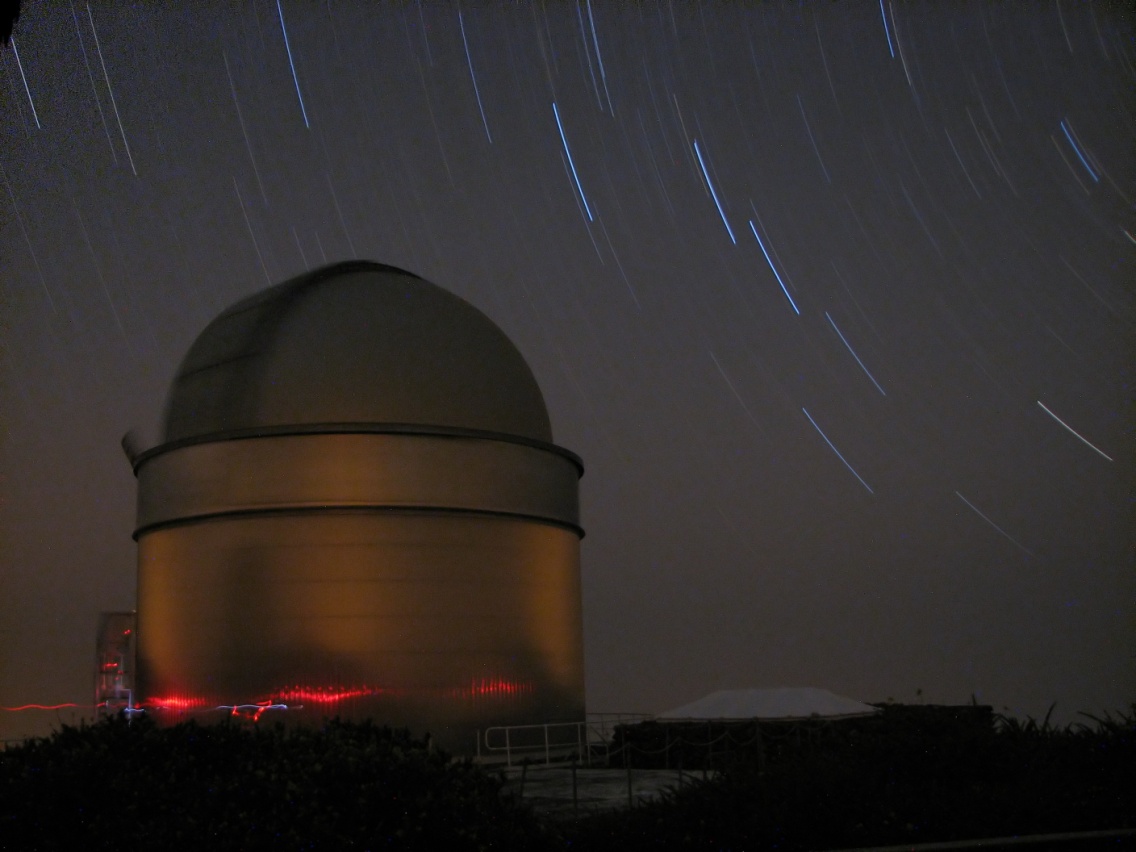 canon PowerShot s3 (modyfikowany)
czułość: iso 60
czas ekspozycji: 34 minuty
przesłona: 2.7
ogniskowa: 36 mm
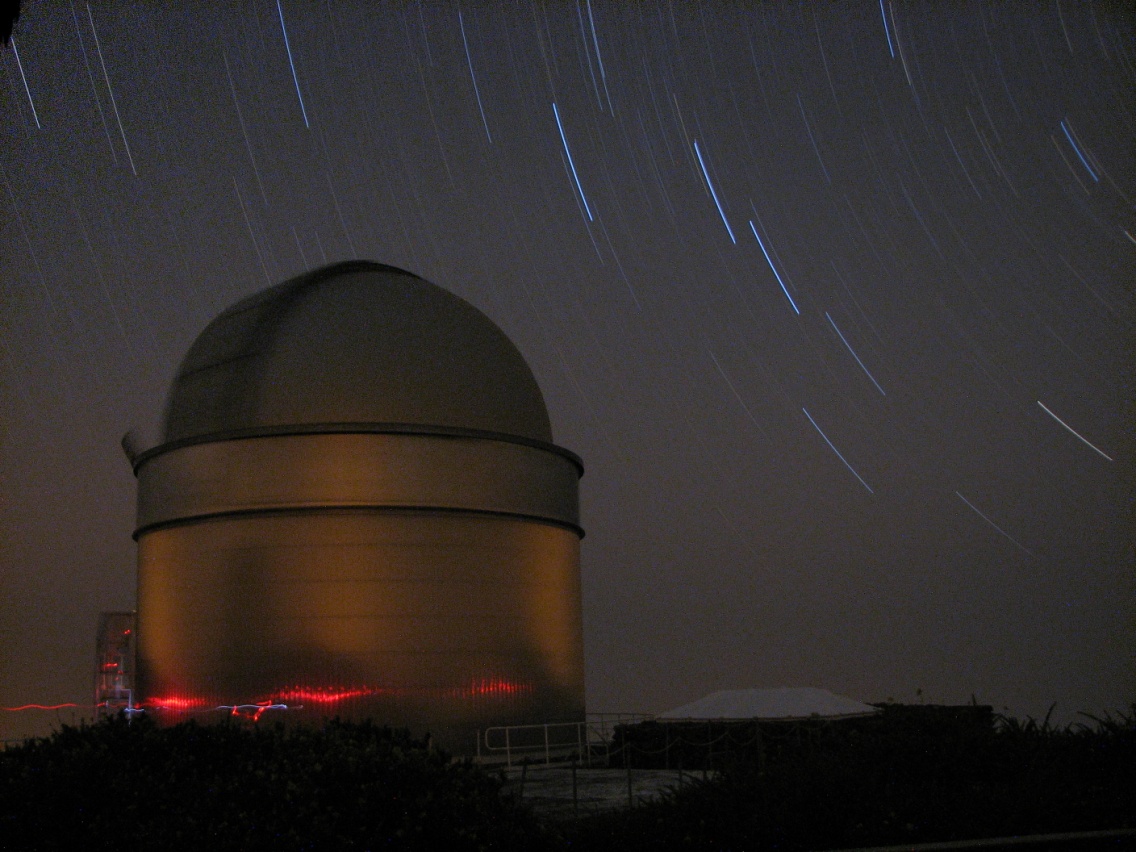 Usuwanie szumów: NeatImage
Credit & Copyright: Sylwester Kołomański
Tuning aparatów kompaktowych
canon PowerShot s3 (modyfikowany)
czułość: iso 80
czas ekspozycji: 2 minuty
przesłona: 3.5
ogniskowa: 432 mm
prowadzenie
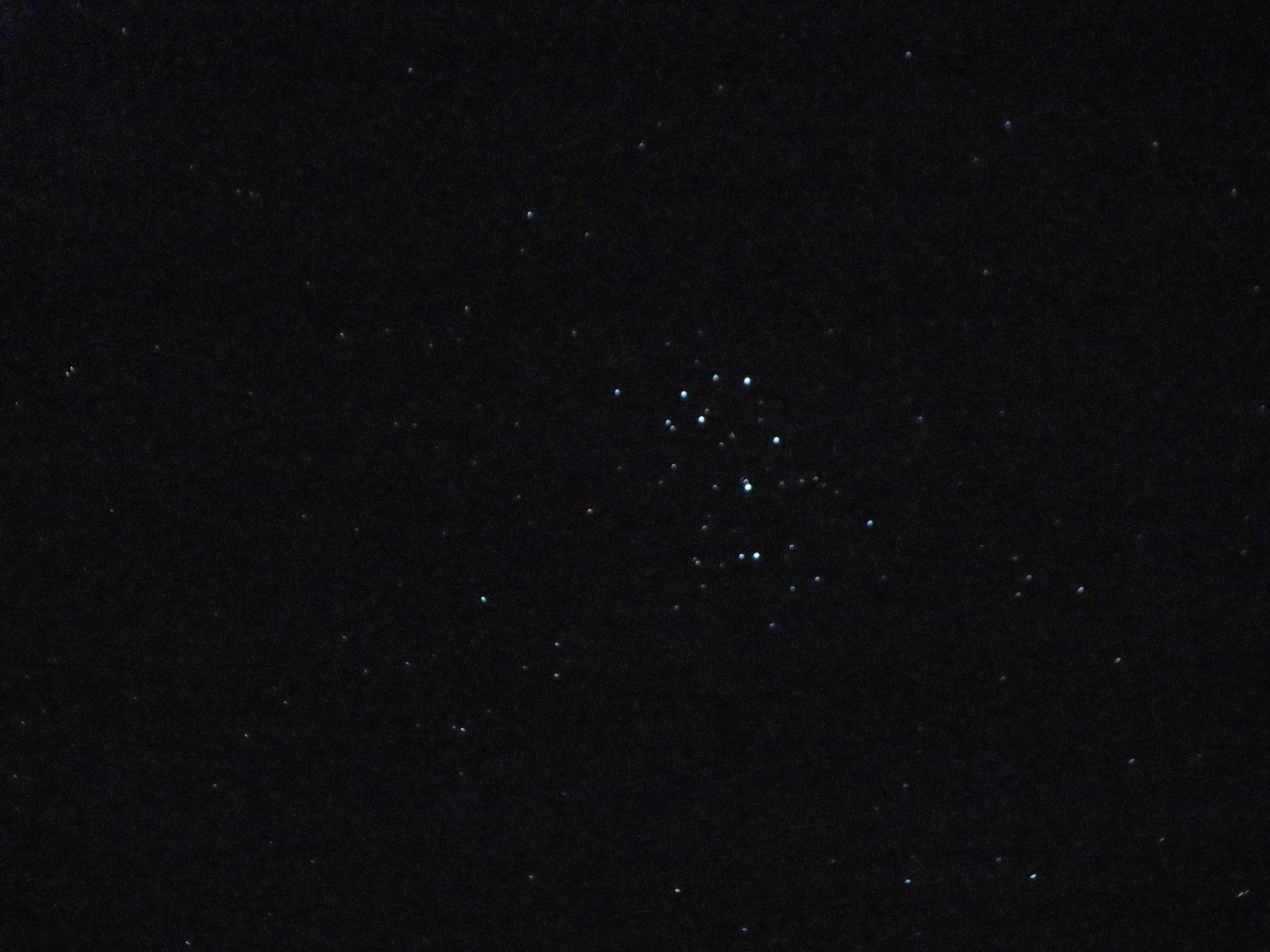 Credit & Copyright: Sylwester Kołomański
Tuning aparatów kompaktowych
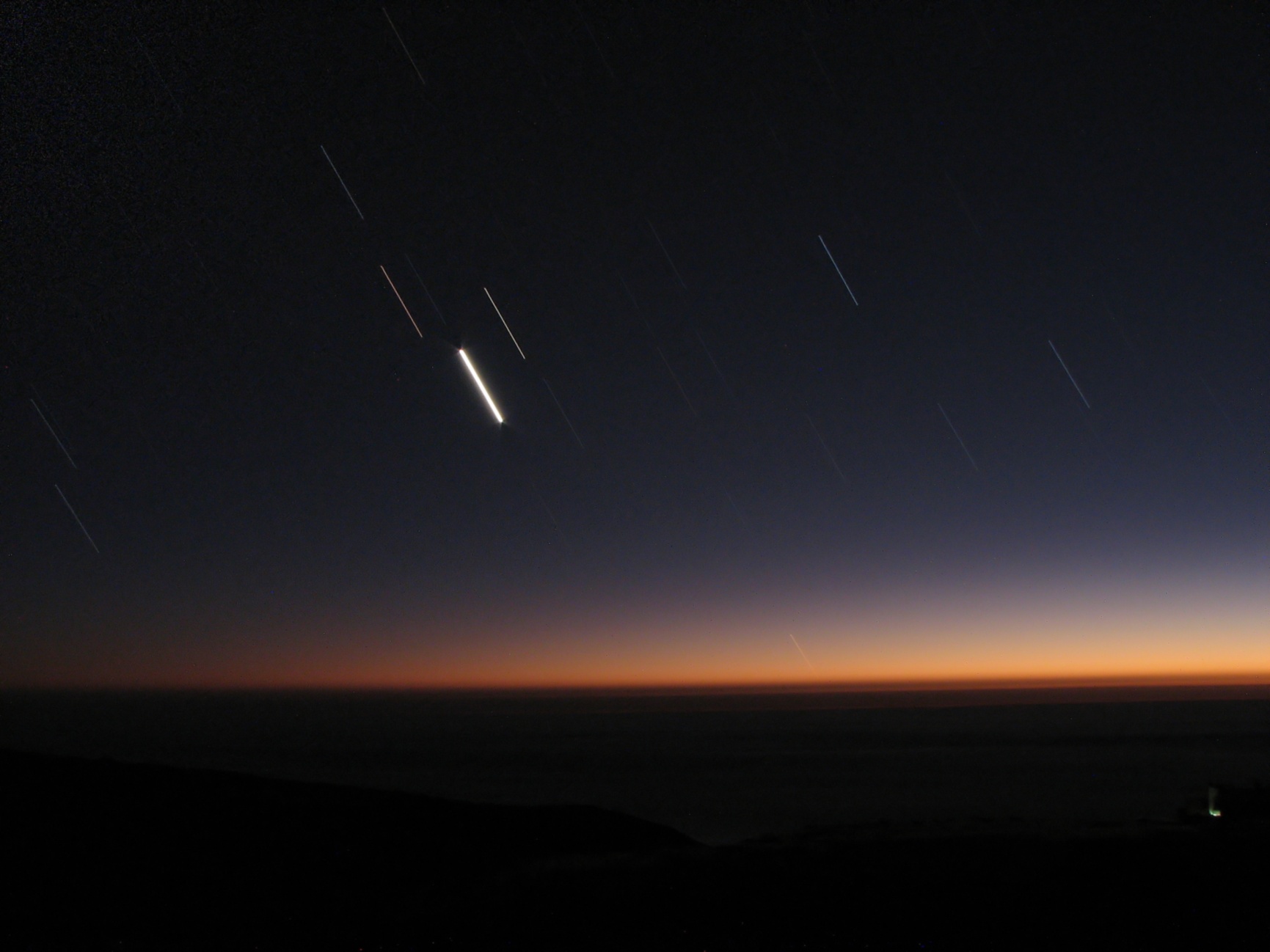 canon PowerShot s3 (modyfikowany)
czułość: iso 80
czas ekspozycji: 8 minuty
Mars
Saturn
Wenus
Merkury
Credit & Copyright: Sylwester Kołomański
O czym nie mówiłem
filtry
 zdjęcia Słońca
 guiding
 projekcja okularowa
 projekcja afokalna
 CCD a CMOS
 akcesoria 
 ciekawe obiekty      do fotografowania
 masa innych rzeczy…
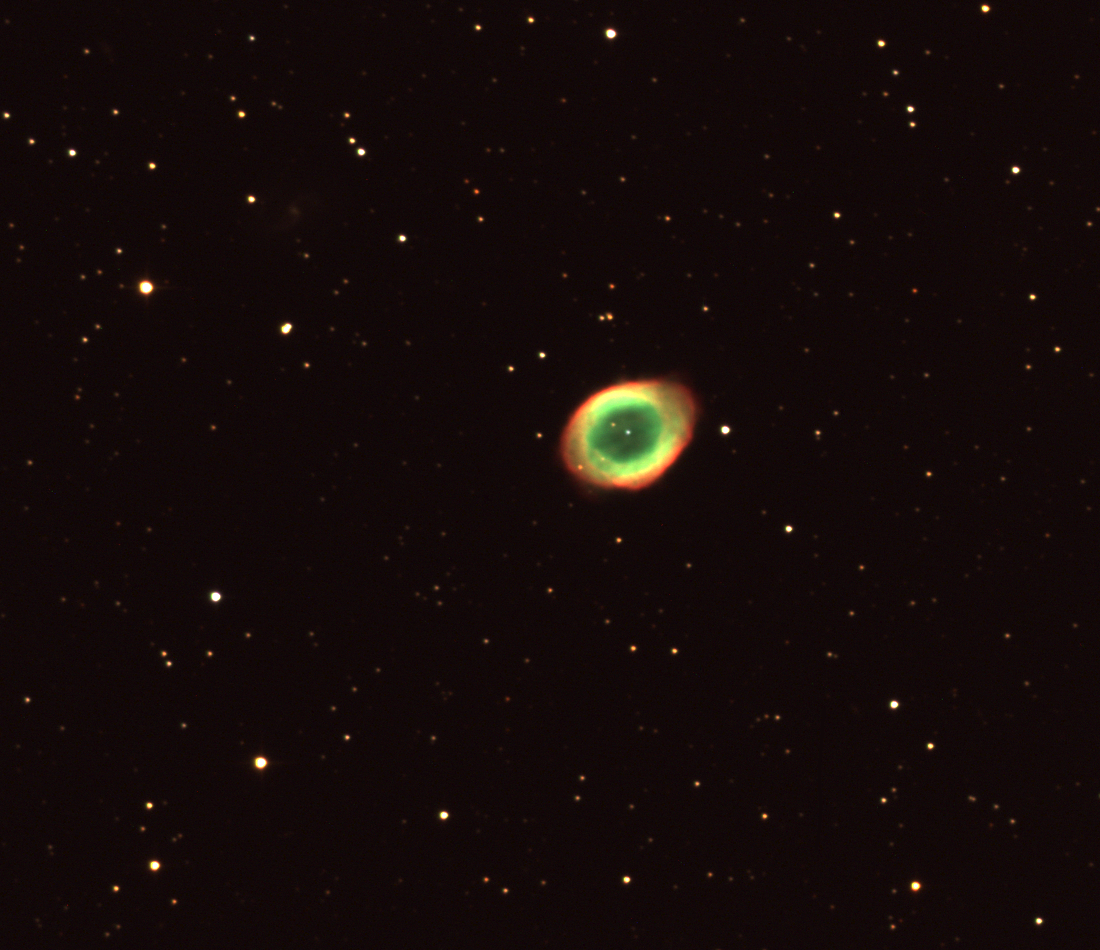 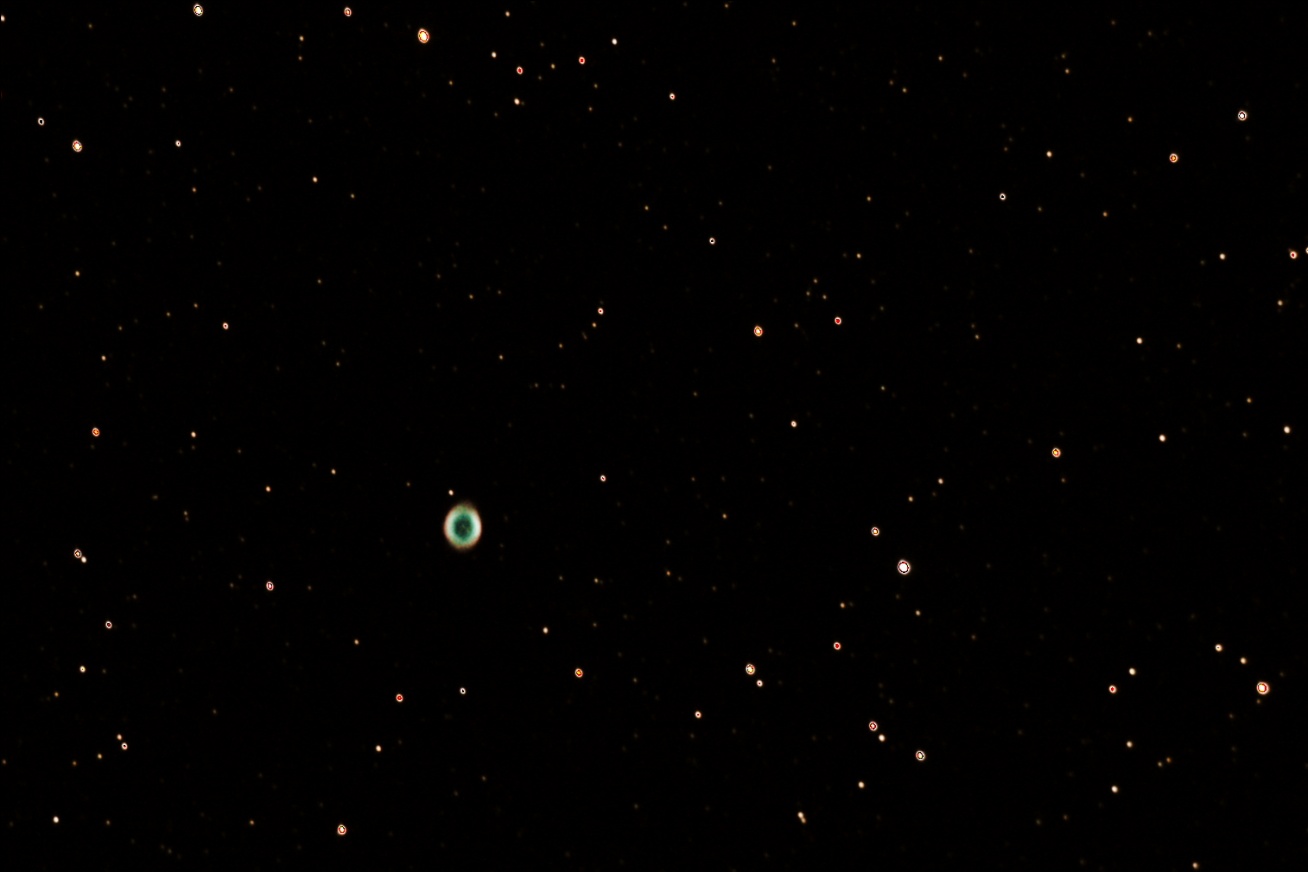 Credit & Copyright: Zbigniew Kołaczkowski
Co dzisiaj sfotografujemy: statyw bez prowadzenia
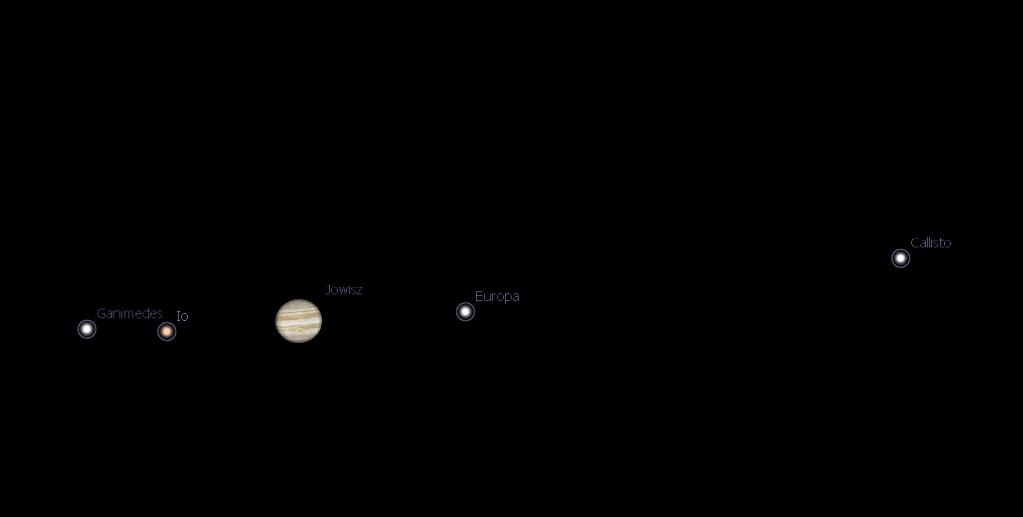 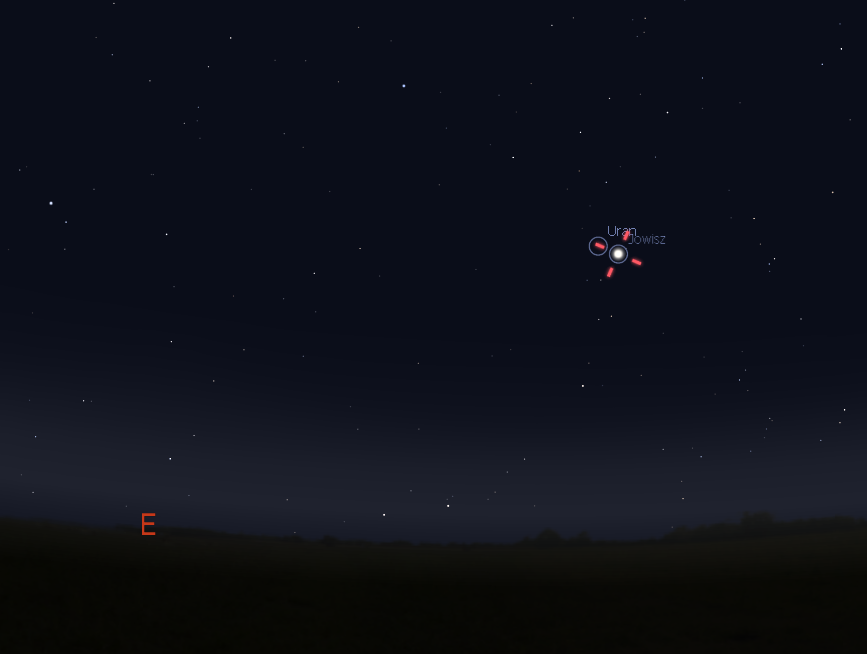 6.10.2010 20:30
7.10.2010 20:30
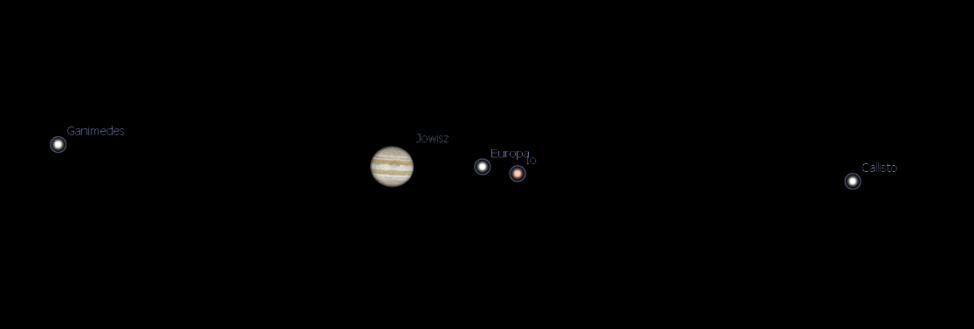 Sfotografuj Jowisza razem z księżycami co 1 godzinę.  Na tych kilku zdjęciach możesz 
zauważyć przemieszczenie księżyców. Wykonując zdjęcia częściej spróbuj zmontować 
film.
Co dzisiaj sfotografujemy: statyw bez prowadzenia
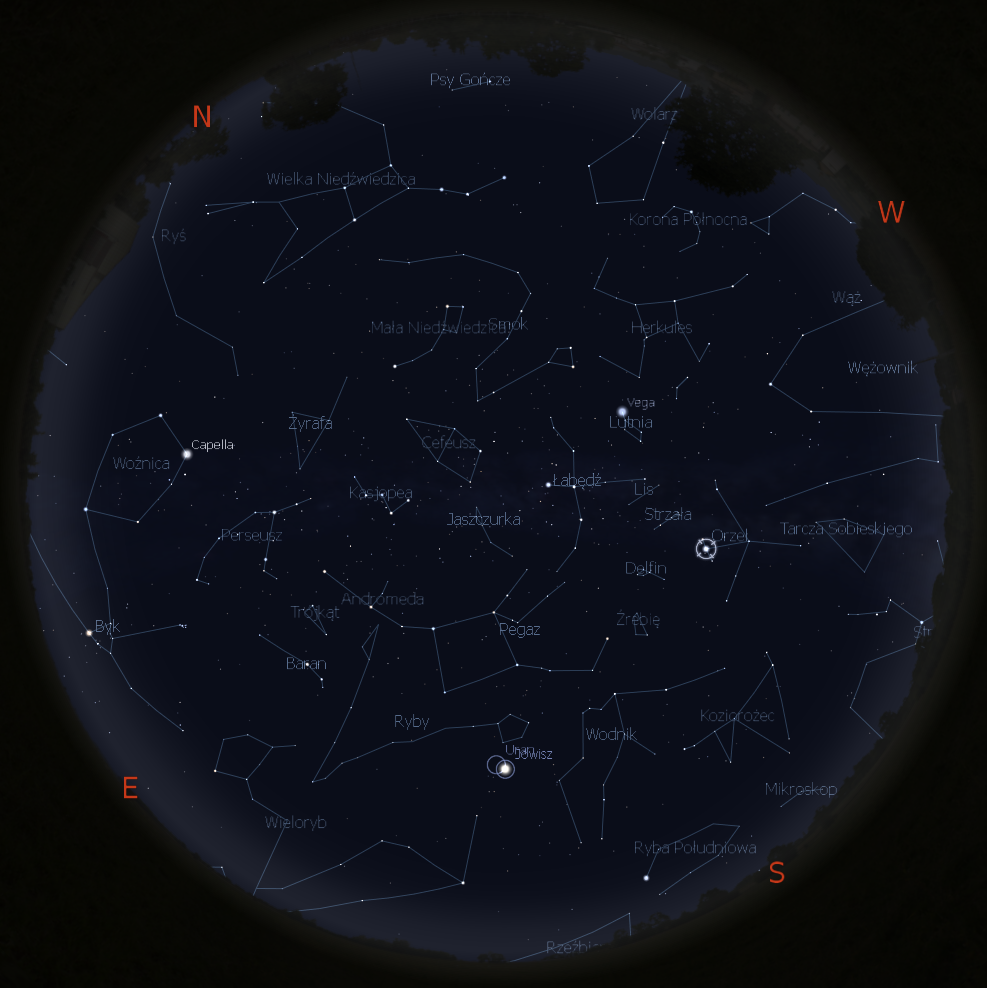 Sfotografuj jak największą 
liczbę gwiazdozbiorów.



Wykorzystując mapy nieba
zidentyfikuj najjaśniejsze 
gwiazdy w każdym 
gwiazdozbiorze
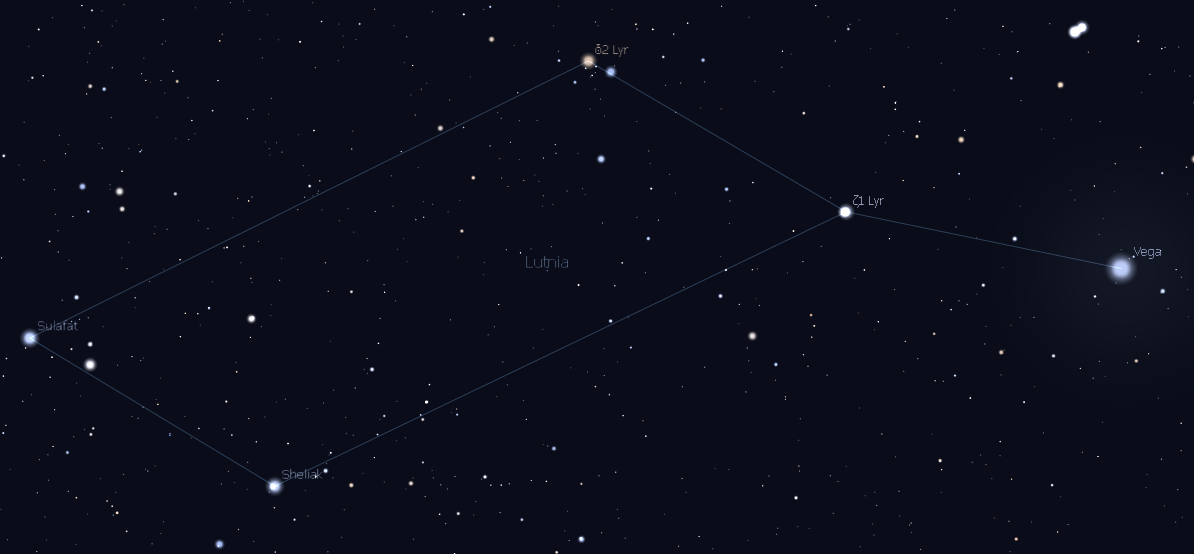 Co dzisiaj sfotografujemy: statyw bez prowadzenia
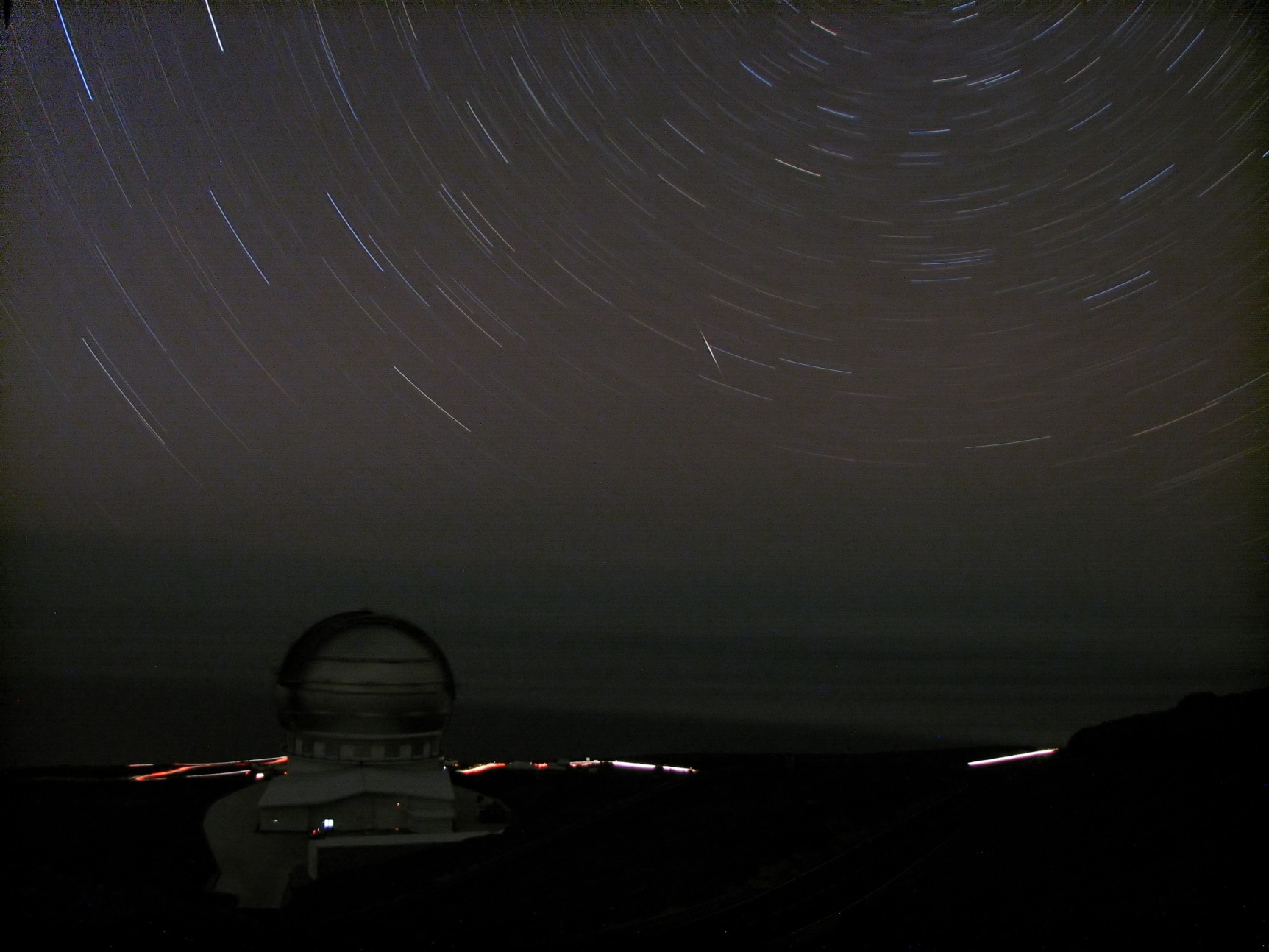 Wykonaj ekspozycję10 min. okolic 
północnego bieguna niebieskiego.

Zidentyfikuj najsłabsze gwiazdy  na 
uzyskanym obrazie.
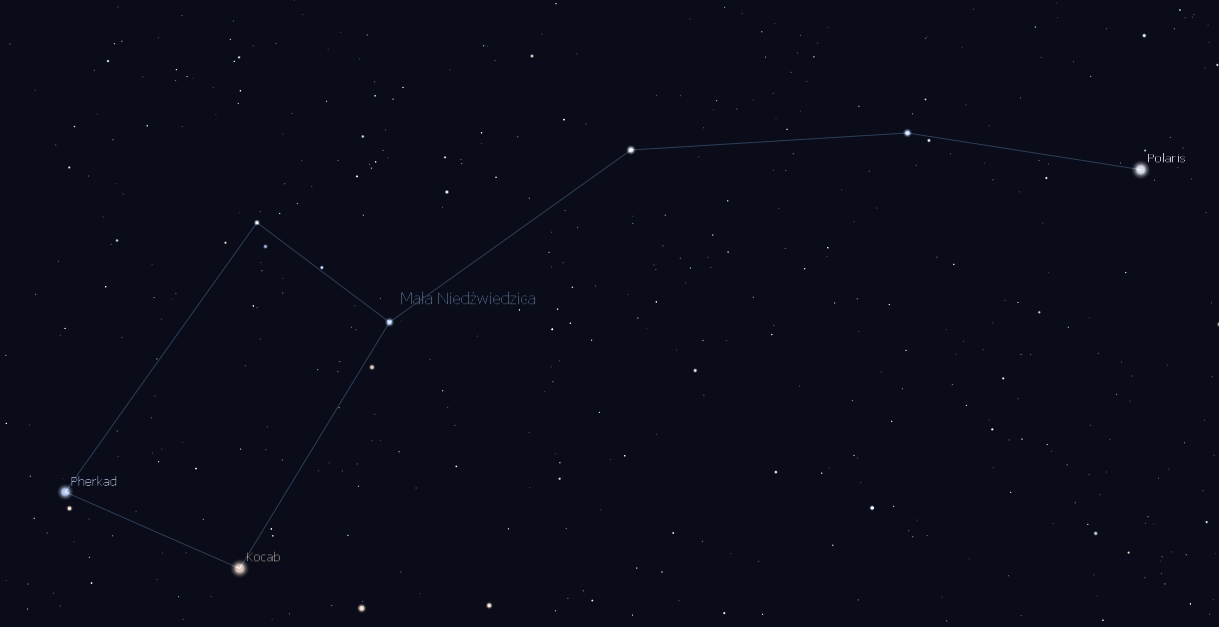 Credit & Copyright: Sylwester Kołomański
Co dzisiaj sfotografujemy: statyw bez prowadzenia
Sfotografuj wszystkie błyski Iridium, 
Które mają miejsce podczas VI SWA
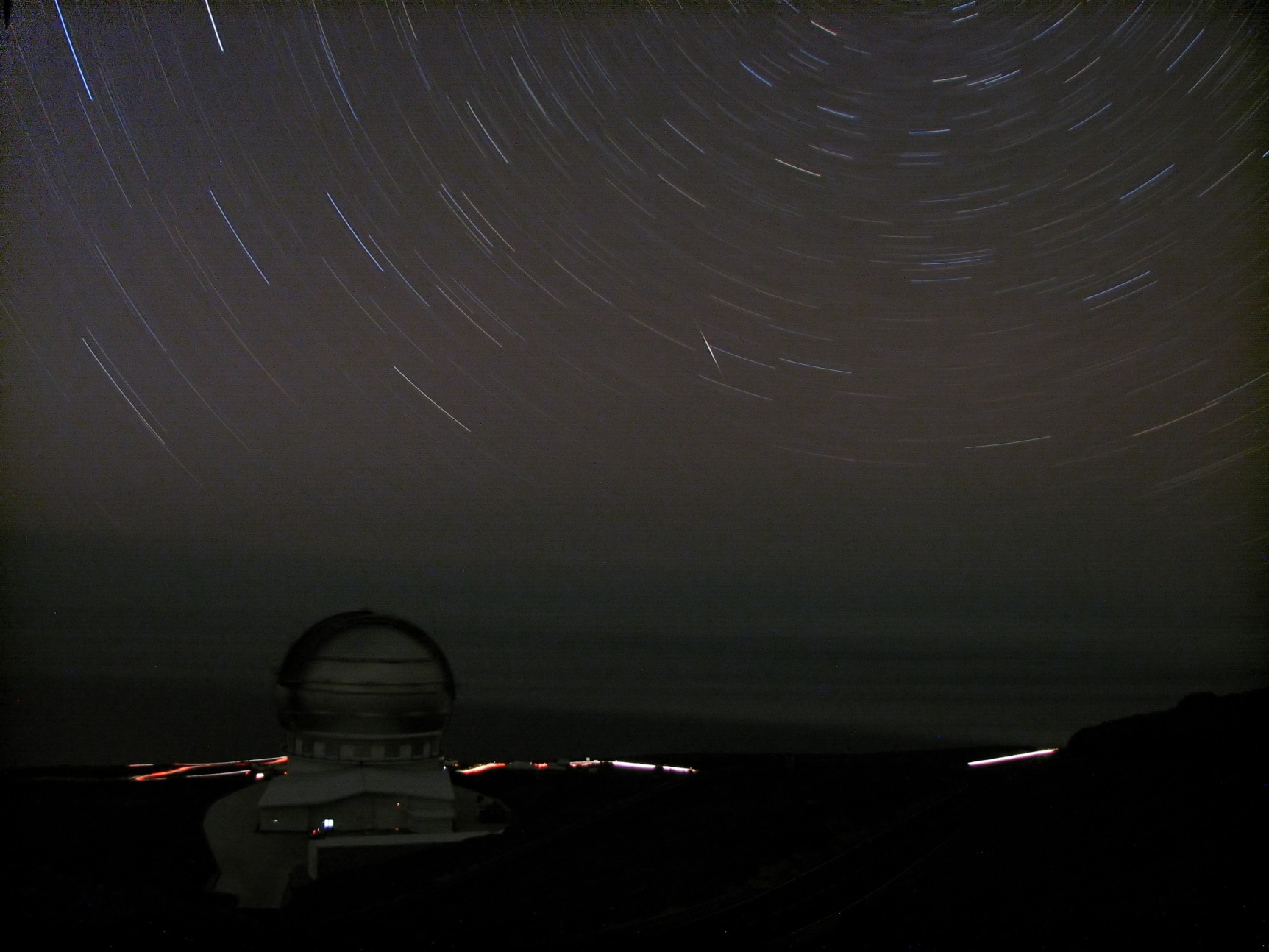 Credit & Copyright: Sylwester Kołomański
Co dzisiaj sfotografujemy: statyw bez prowadzenia
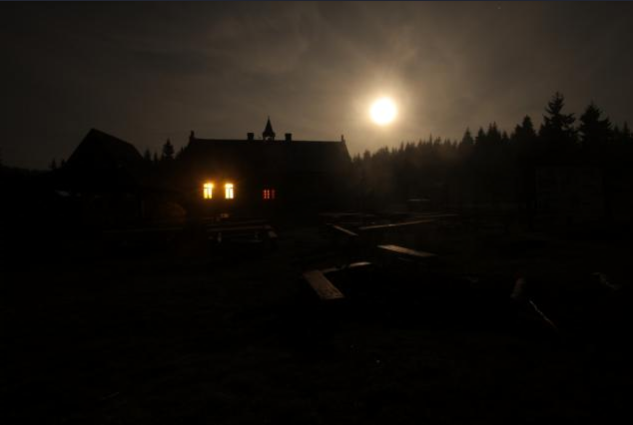 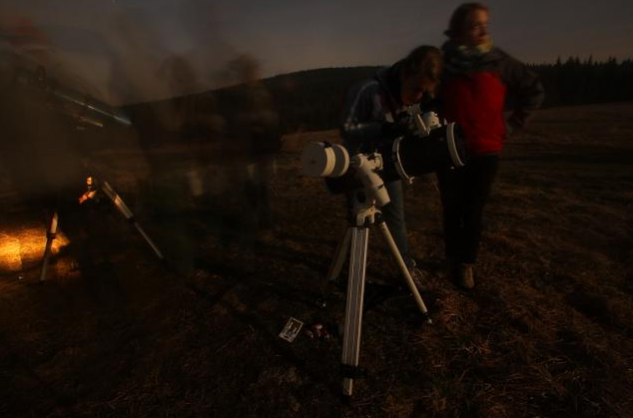 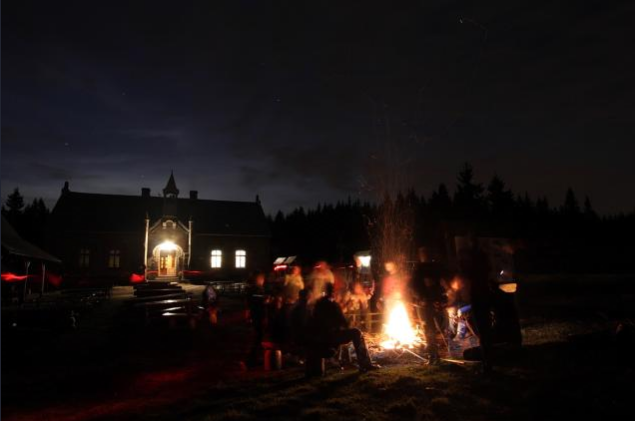 Fotoreportaż z Warsztatów bez 
użycia lampy błyskowej.

Wykonaj serię zdjęć z długimi czasami
ekspozycji, na których uwiecznisz
uczestników Warsztatów.
Co dzisiaj sfotografujemy: statyw z prowadzeniem
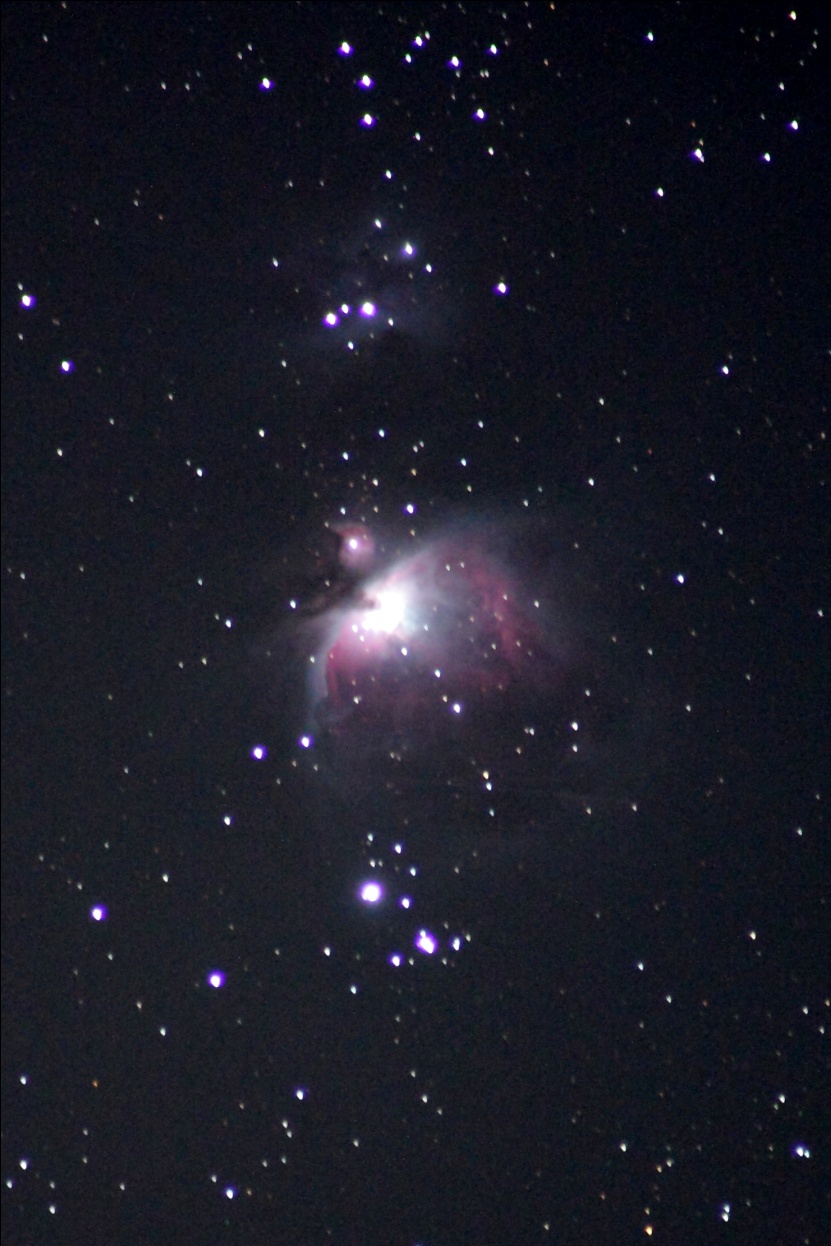 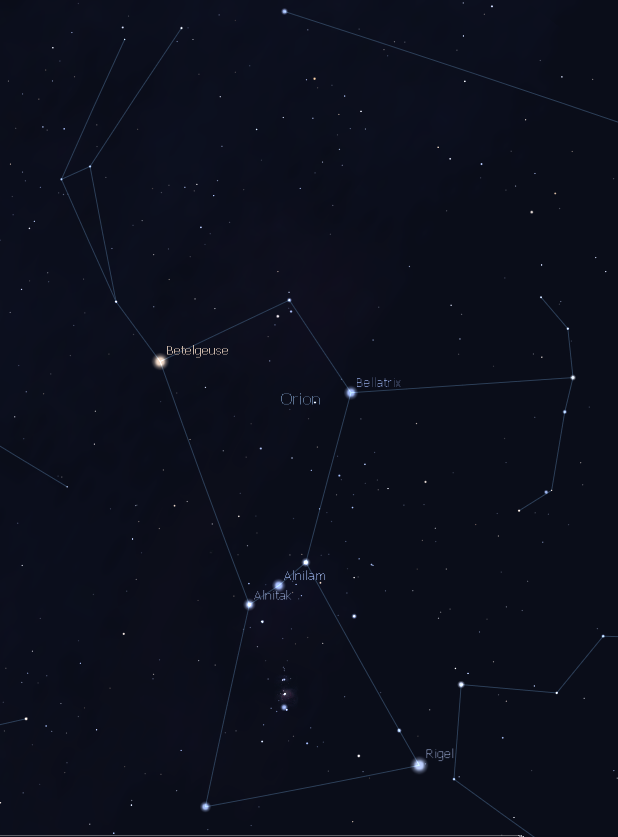 M42 – Wielka Mgławica w Orionie
Co dzisiaj sfotografujemy: statyw z prowadzeniem
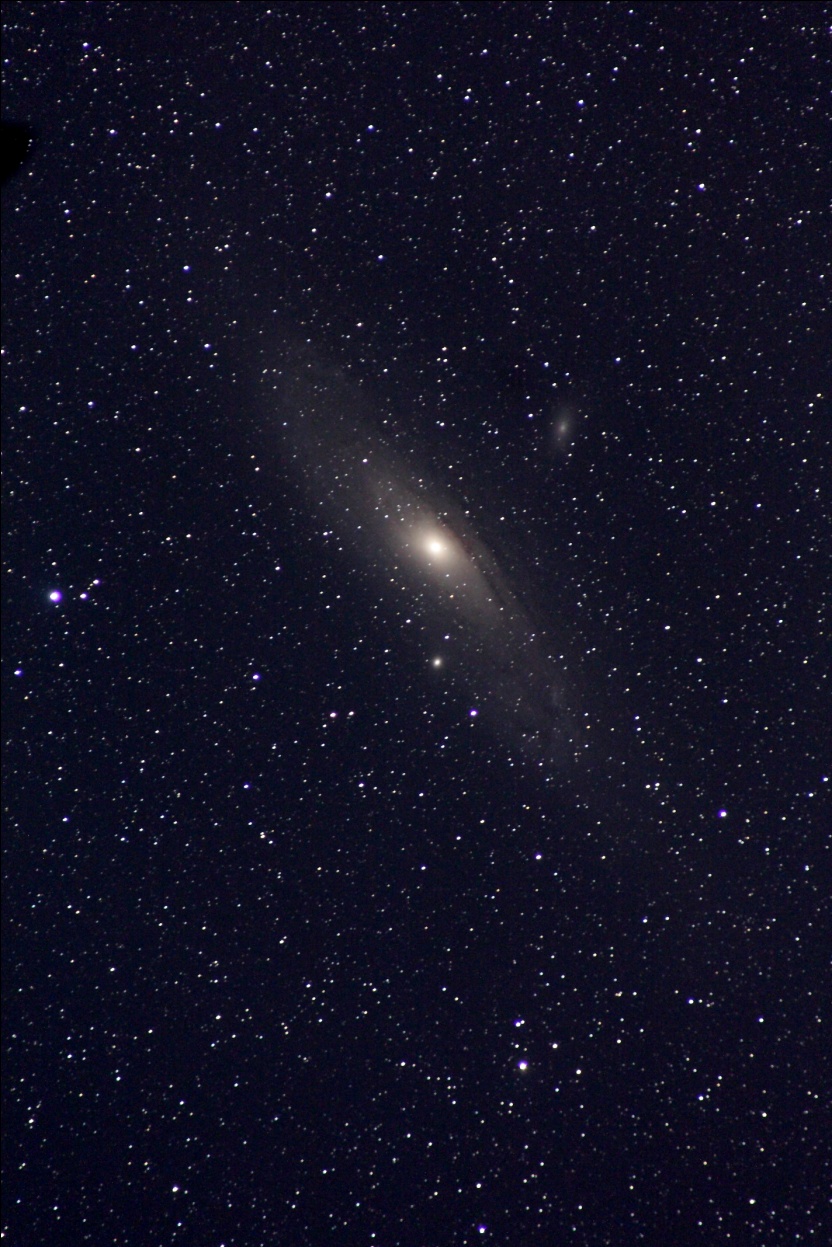 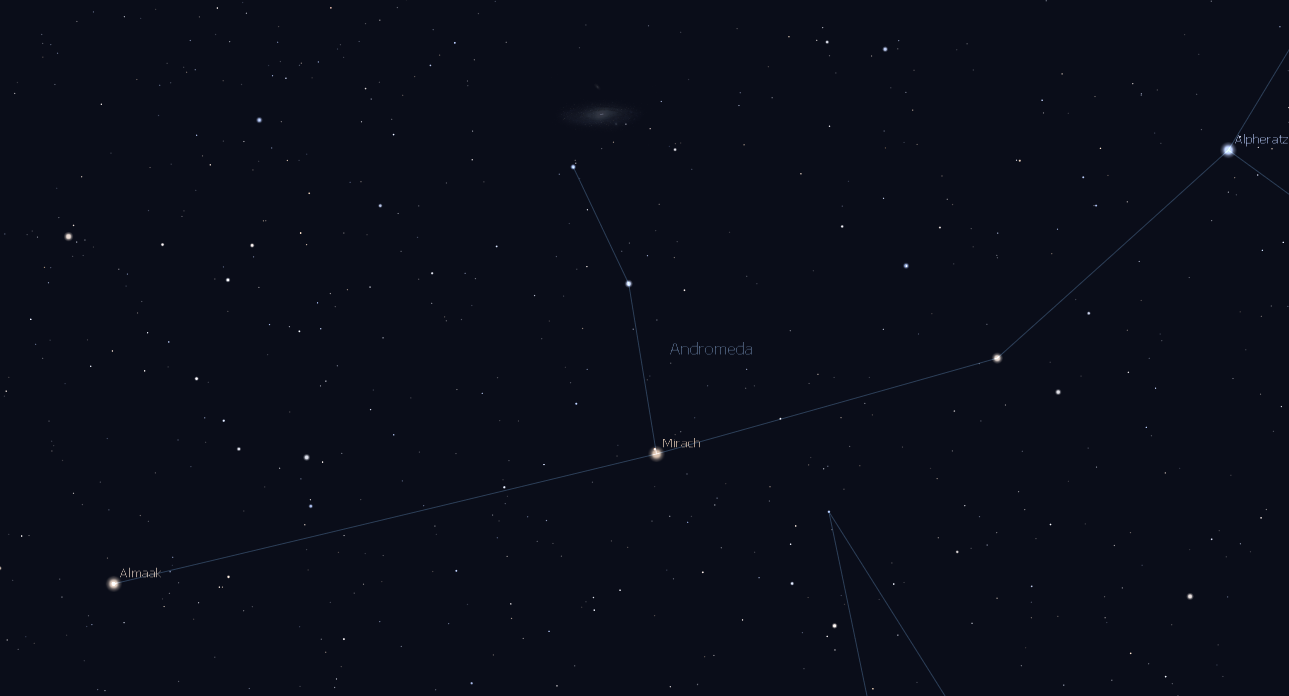 M31 – Galaktyka Andromedy
Co dzisiaj sfotografujemy: statyw z prowadzeniem
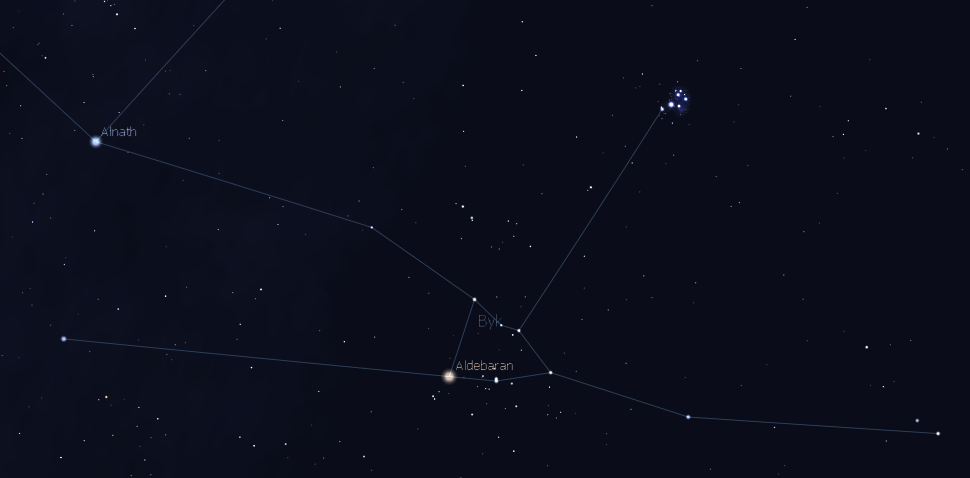 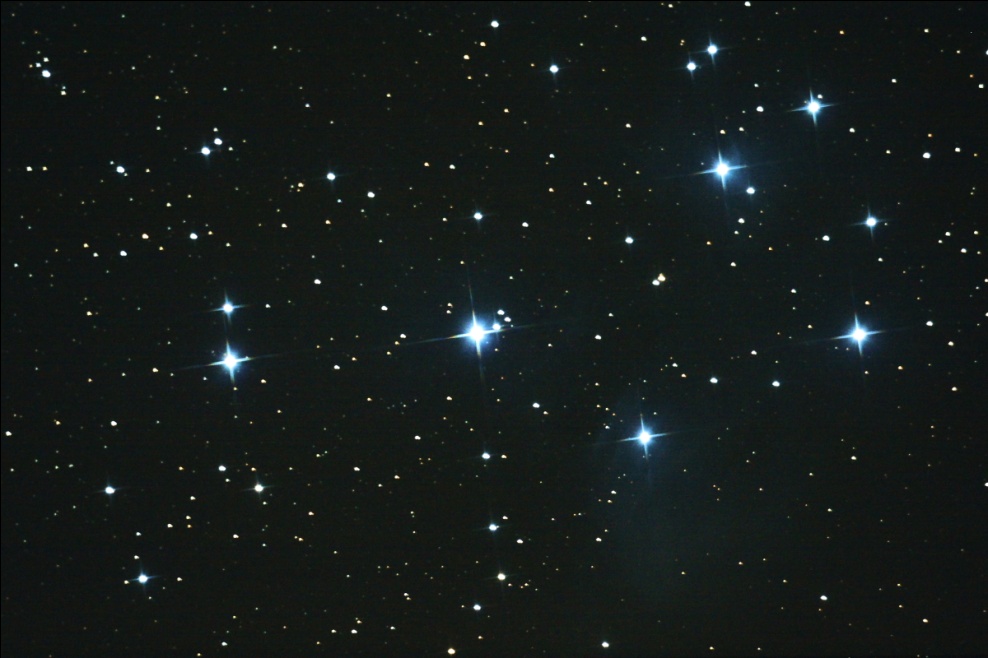 M45 – Plejady
Co dzisiaj sfotografujemy: statyw z prowadzeniem
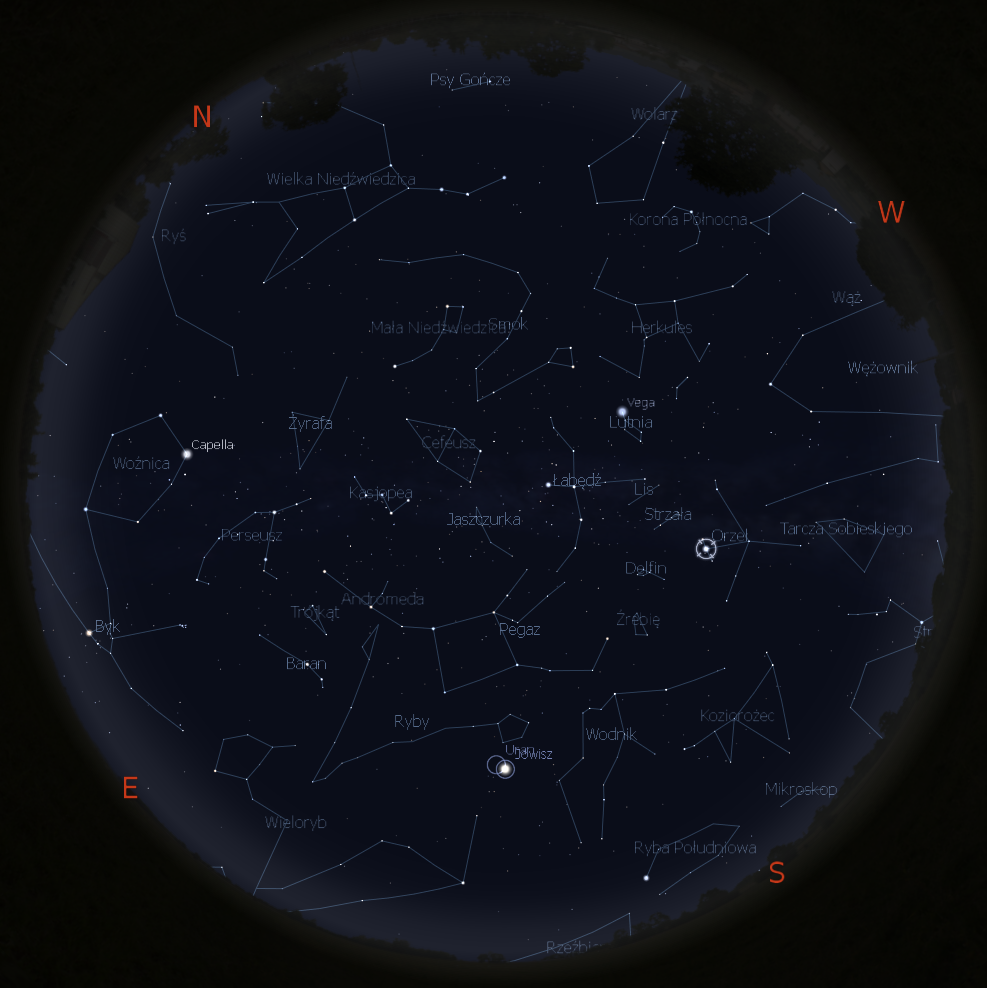 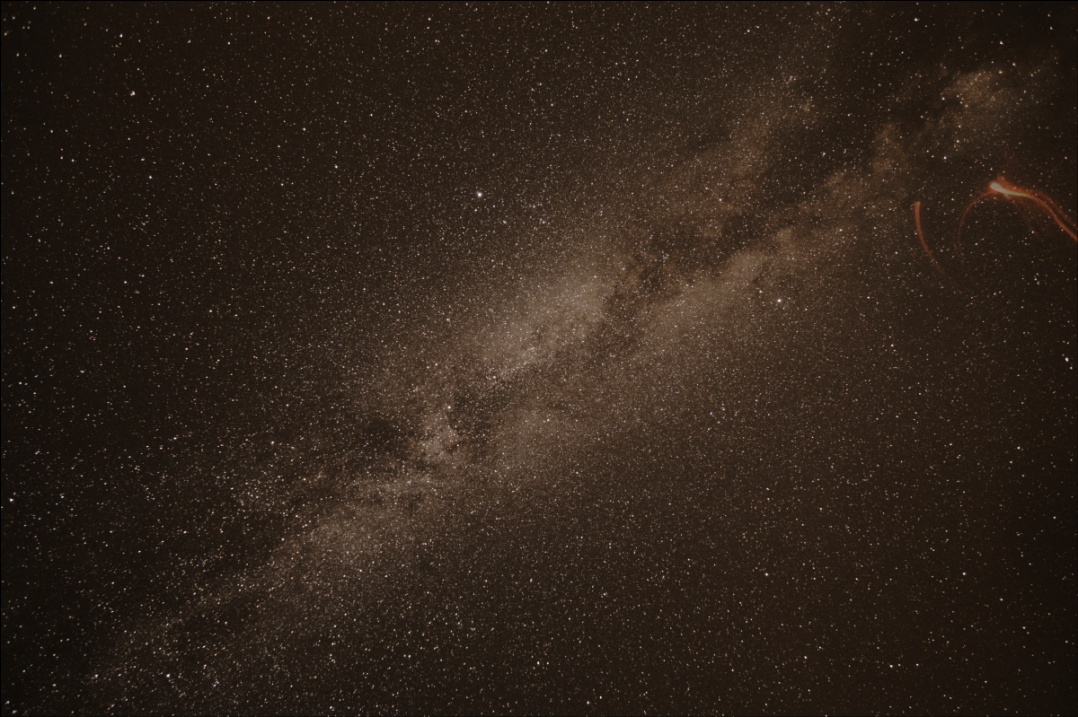 Droga Mleczna
Co dzisiaj sfotografujemy: statyw z prowadzeniem
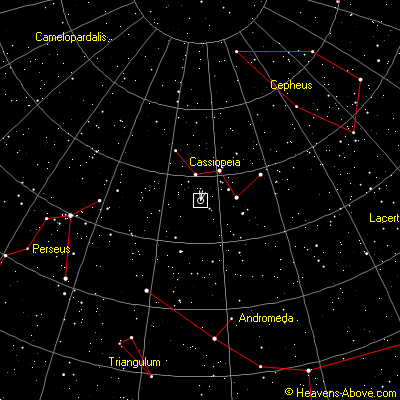 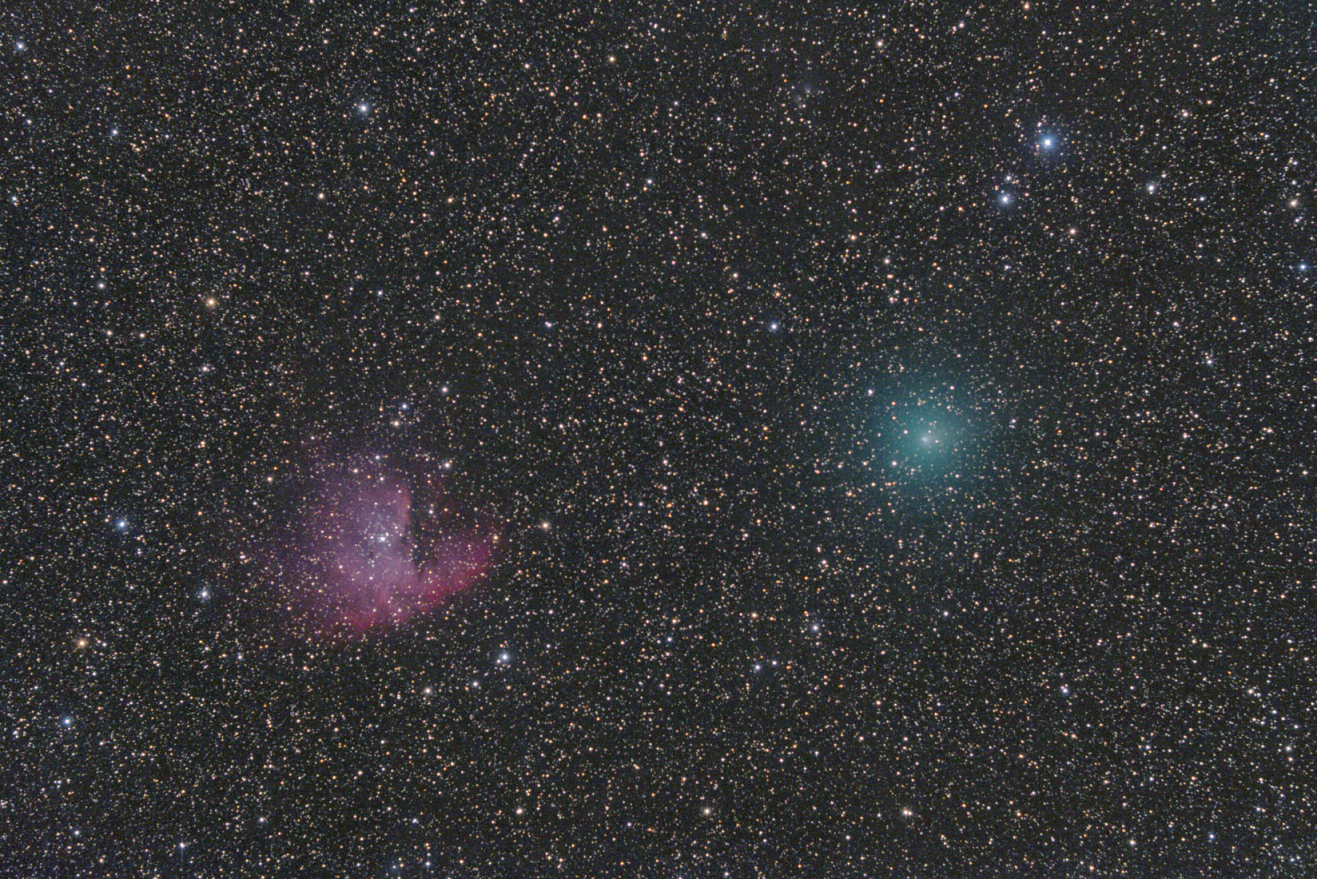 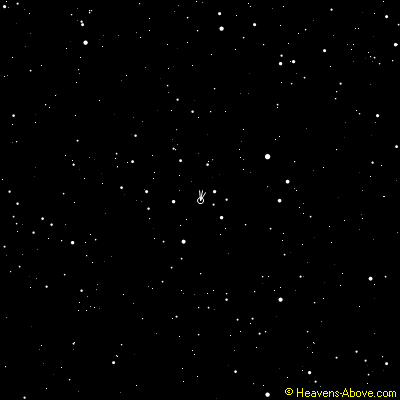 Credit & Copyright: Martin Gembec
Kometa 103P/Hartley 2